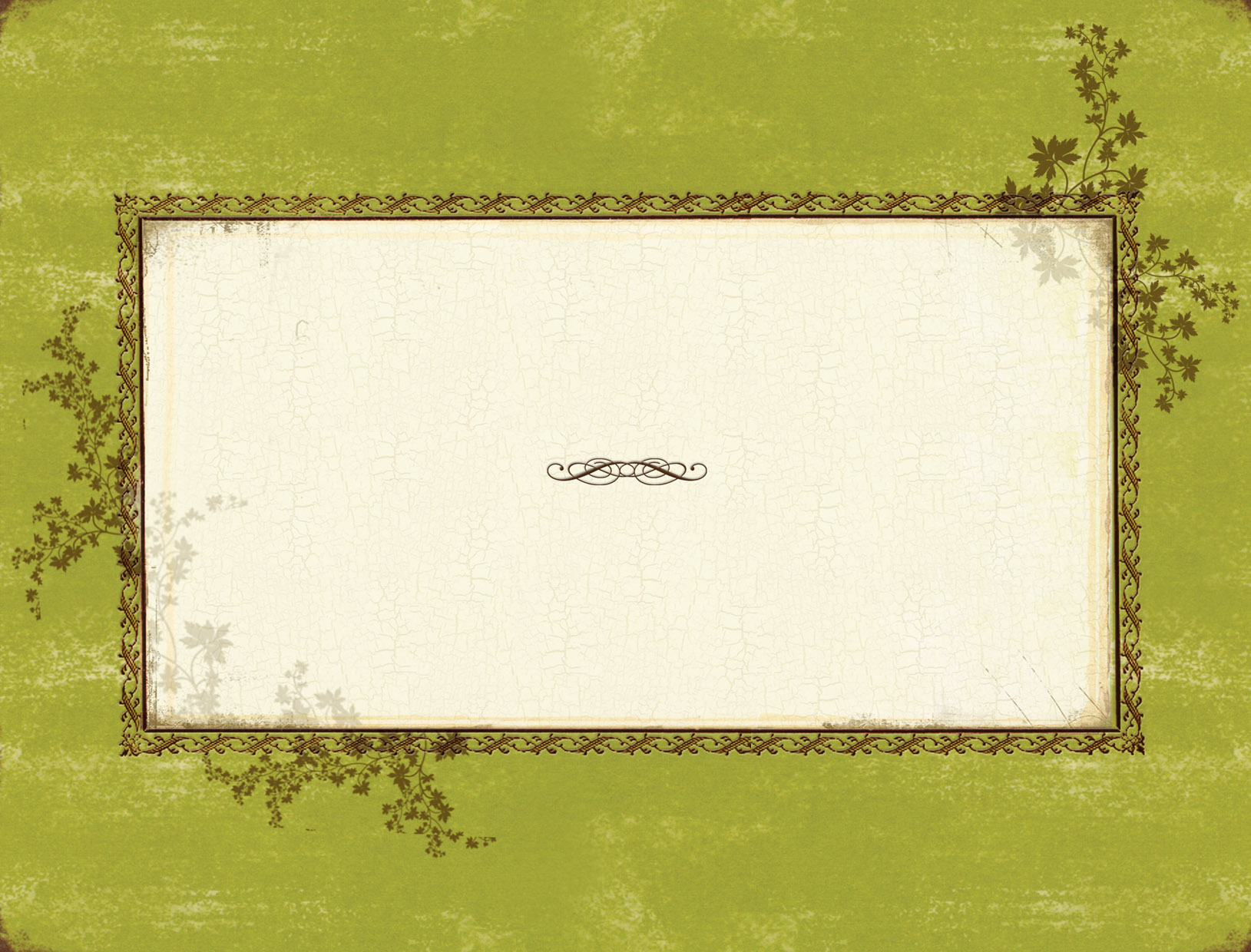 Human Conversations: Self-disclosure and Storytelling in Adlerian Therapy
James Robert Bitter Ed.D. & Rebekah Byrd Ph.D.
East Tennessee State University
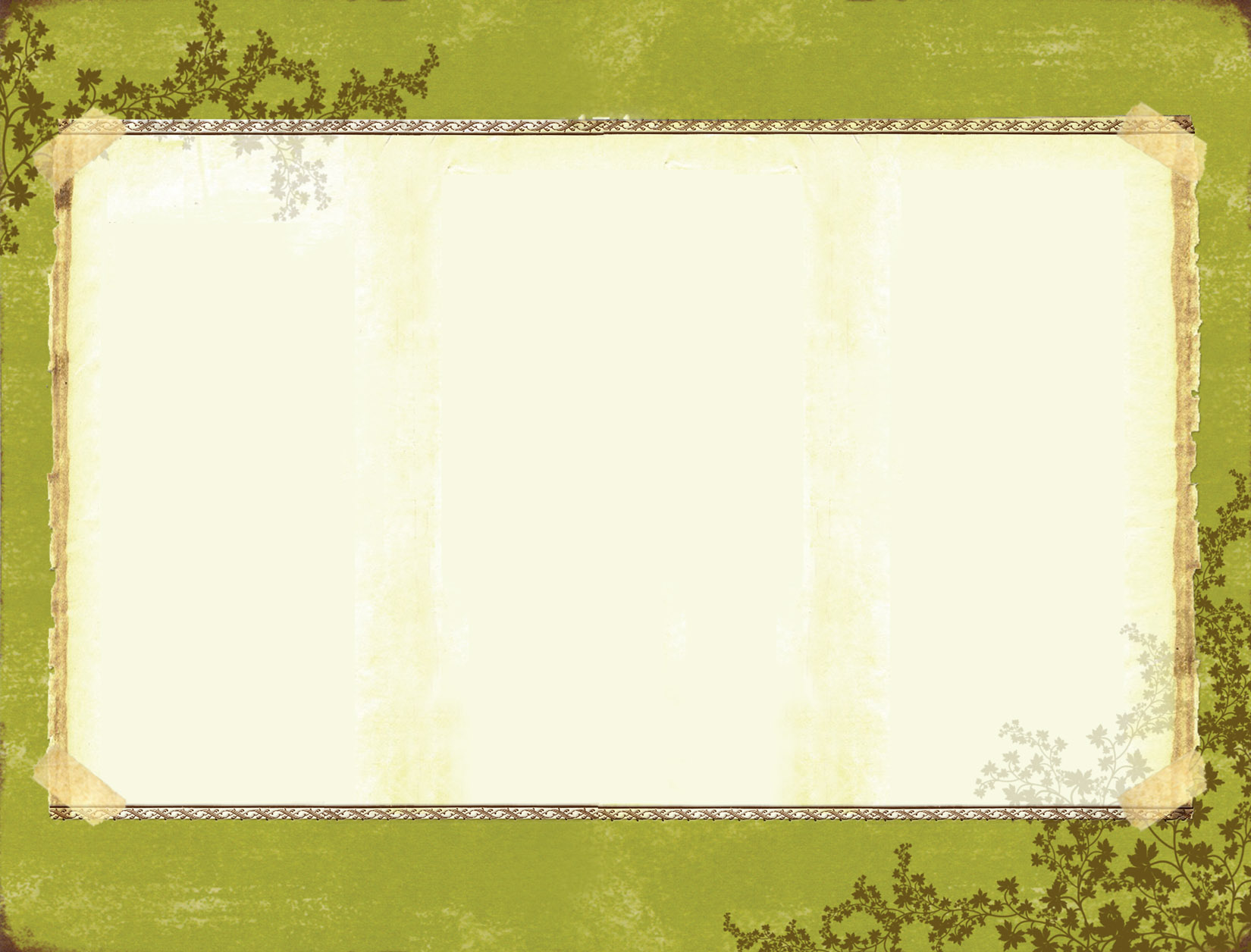 Self-Disclosure
Interactions “in which the therapist reveals personal information about him/herself [self-revealing]” (Knox, Hess, Petersen & Hill, 1997, p. 275) 

This facilitates:
Joining
Mutual respect
Normalization of client experiences
Humanization of the therapist
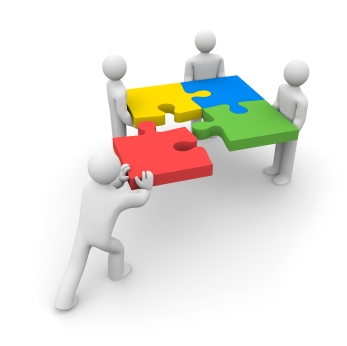 [Speaker Notes: This facilitates-]
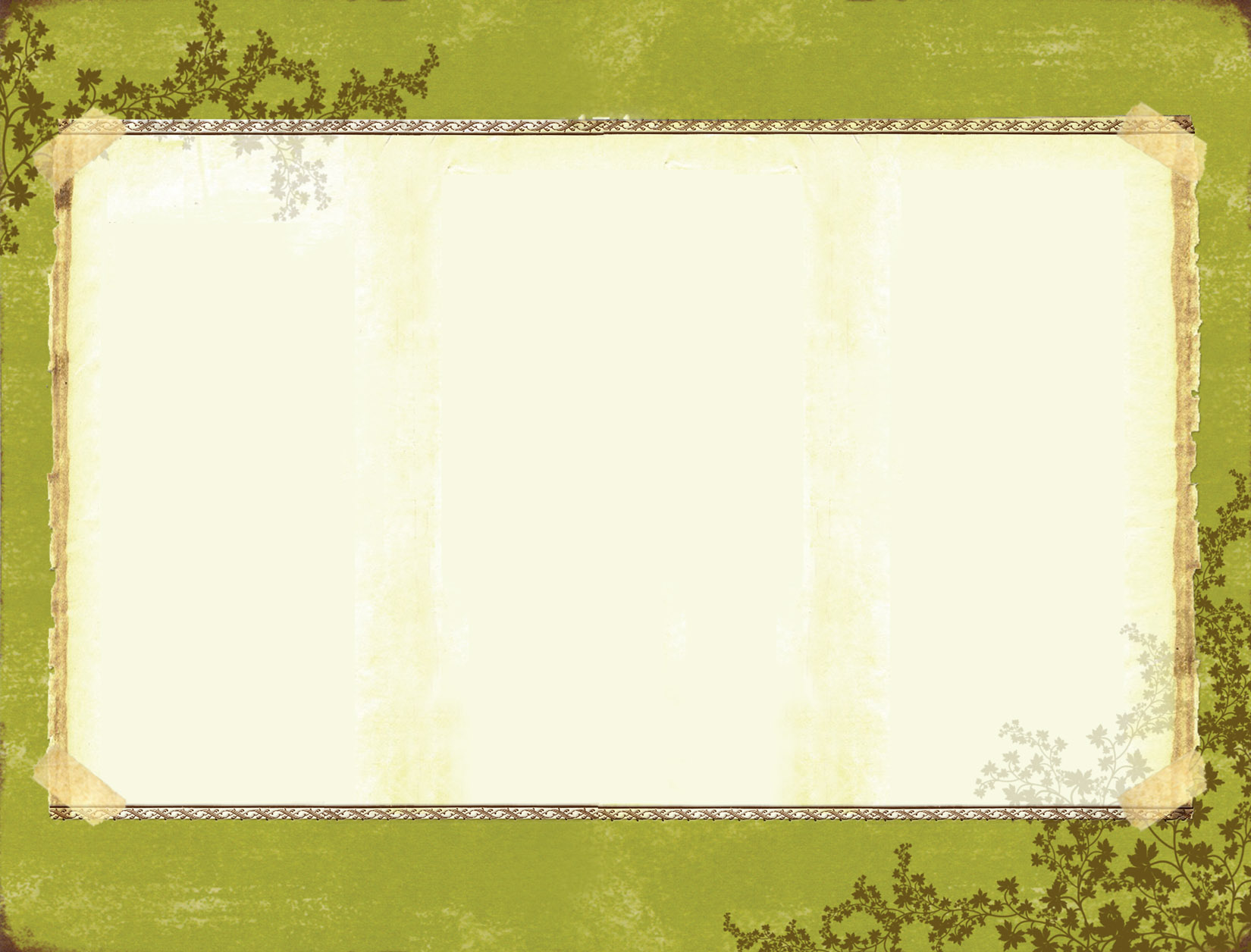 Self-Disclosure (Cont.)
Interaction that “reveal reactions and responses to the client as they arise in session [self-involving]” (Knox, Hess, Petersen & Hill, 1997, p. 275) 

This facilitates
Client understanding of how they are experienced
Reveal mistaken goals or notions
Declare alternative perspectives
Create options
Stimulate movement in the process of change
[Speaker Notes: Adlerien counselors using this form of self disclosure tend to rely on]
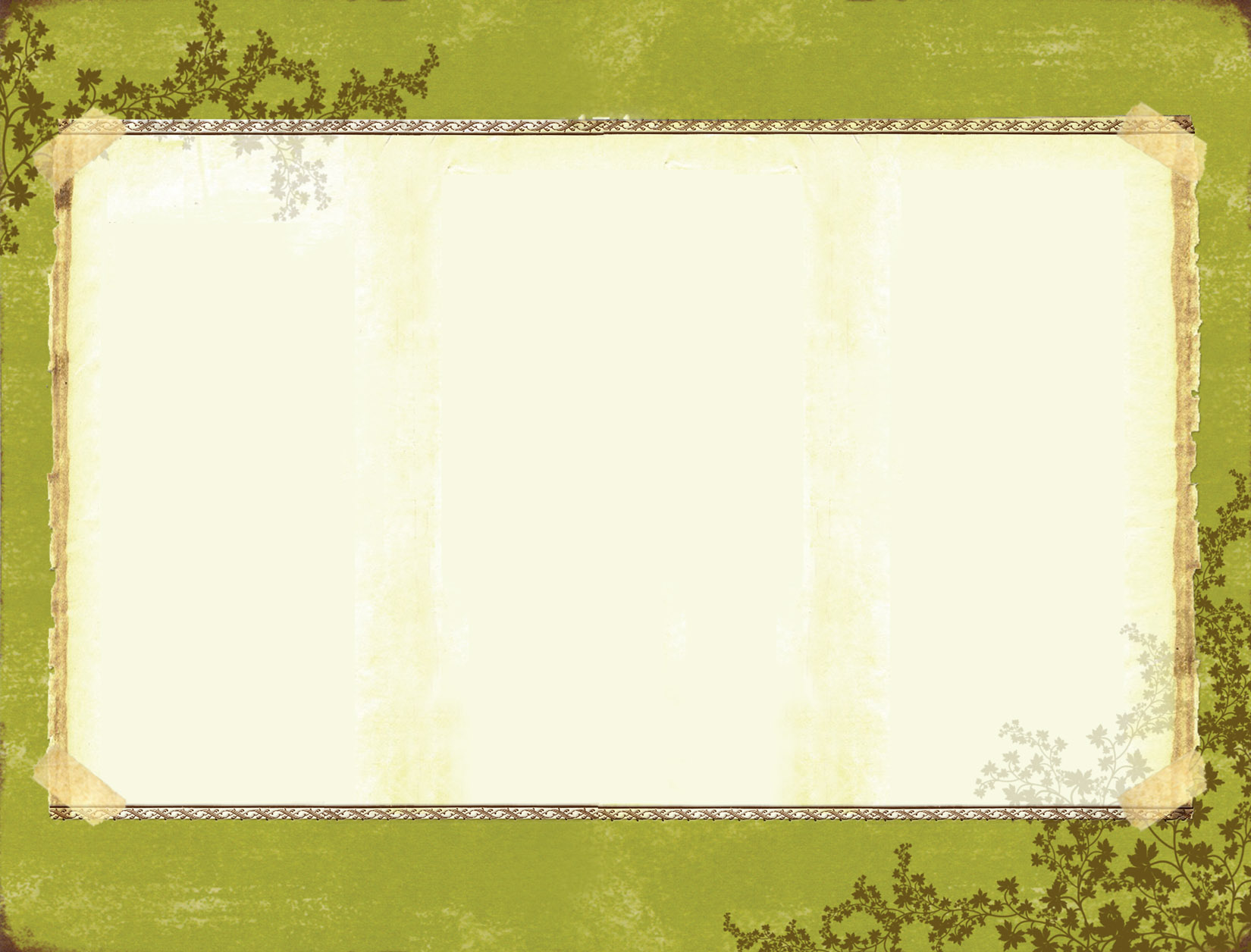 Dreikurs’ Disclosure Process
Dreikurs’(1949) three step process for disclosure:

 “Do you know why. . . ?” or “What do you think 
    about . . . ?”

 “I have an idea. Would you like to hear it?” 

 “Could it be that . . . ?”
[Speaker Notes: Adlerien counselors using this form of self disclosure tend to rely on]
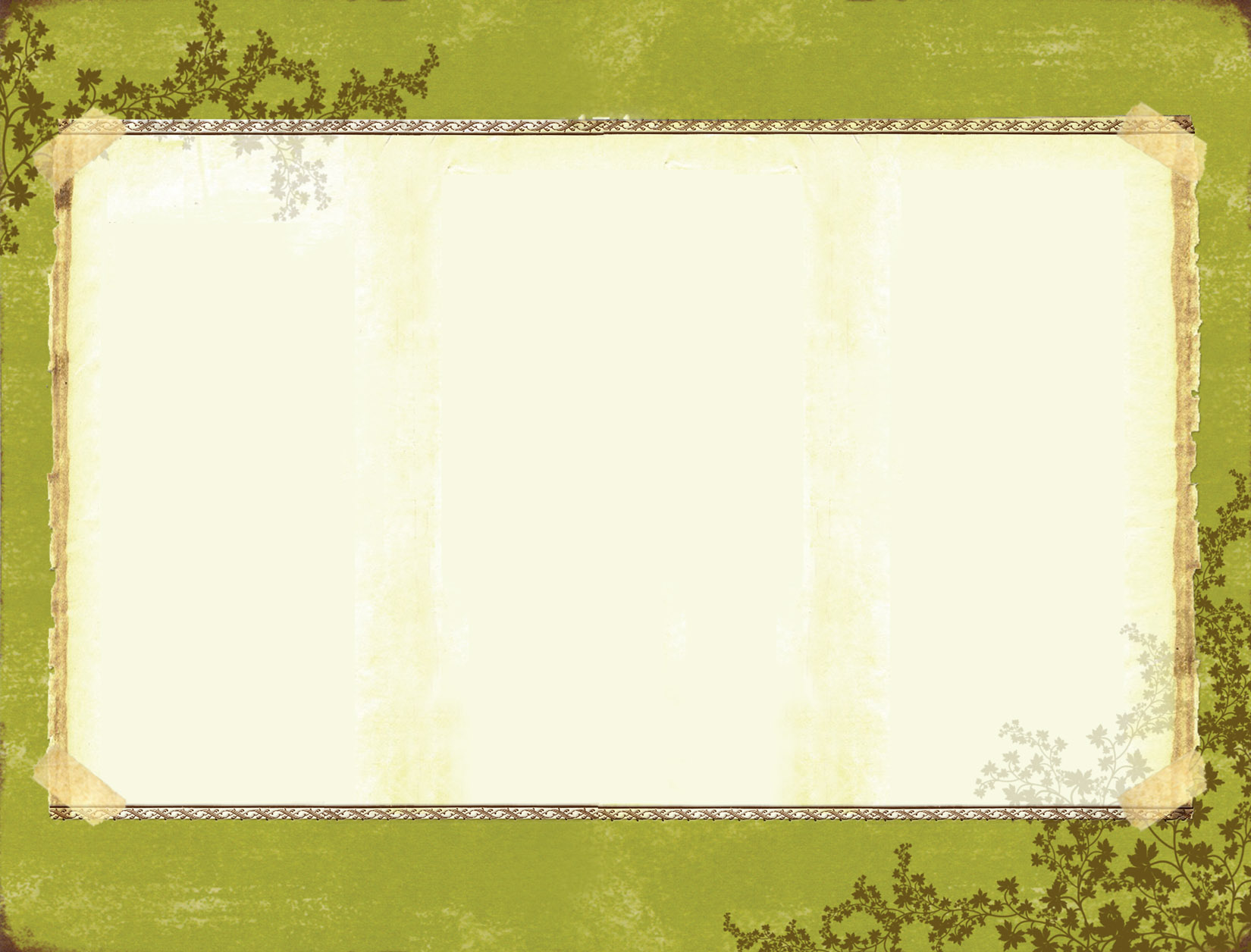 Why use Self-Disclosure?
Therapists who use self-disclosure
Model & encourage self-disclosure in their clients
Are rated as more helpful by both adults and  children than therapists who do not self-disclose
Establish more effective egalitarian relationships  that include greater intimacy with clients,  humanization of the therapist & support for  normalization of client functioning
[Speaker Notes: If the purpose is self-indulgent, it has no place in a successful treatment]
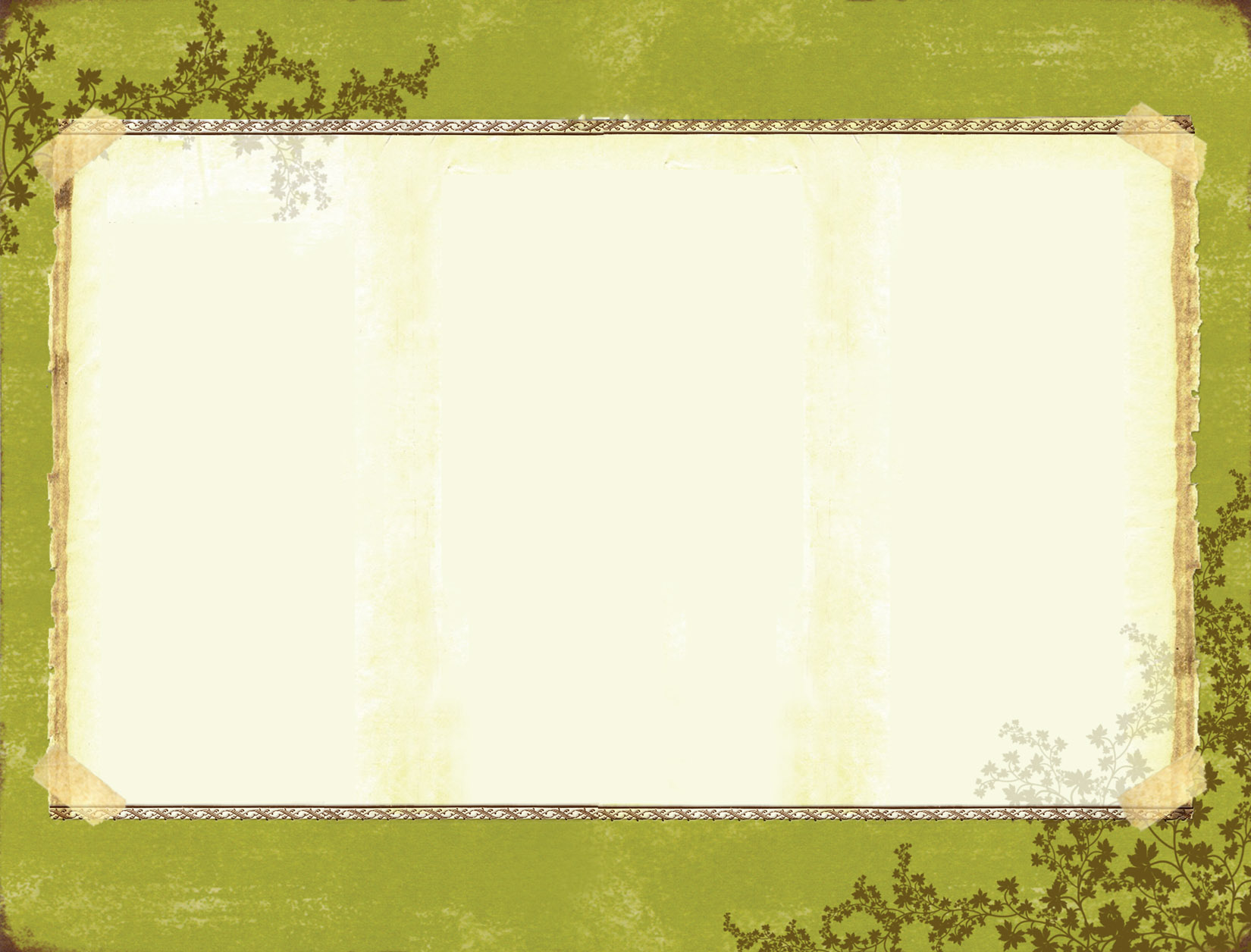 Ethical Consideration
When self-disclosure is used, the overarching ethical & moral imperative is that the intervention be specifically intended to help the client or clients being served.
[Speaker Notes: If the purpose is self-indulgent, it has no place in a successful treatment]
The Purposes for Therapeutic Self-Disclosure
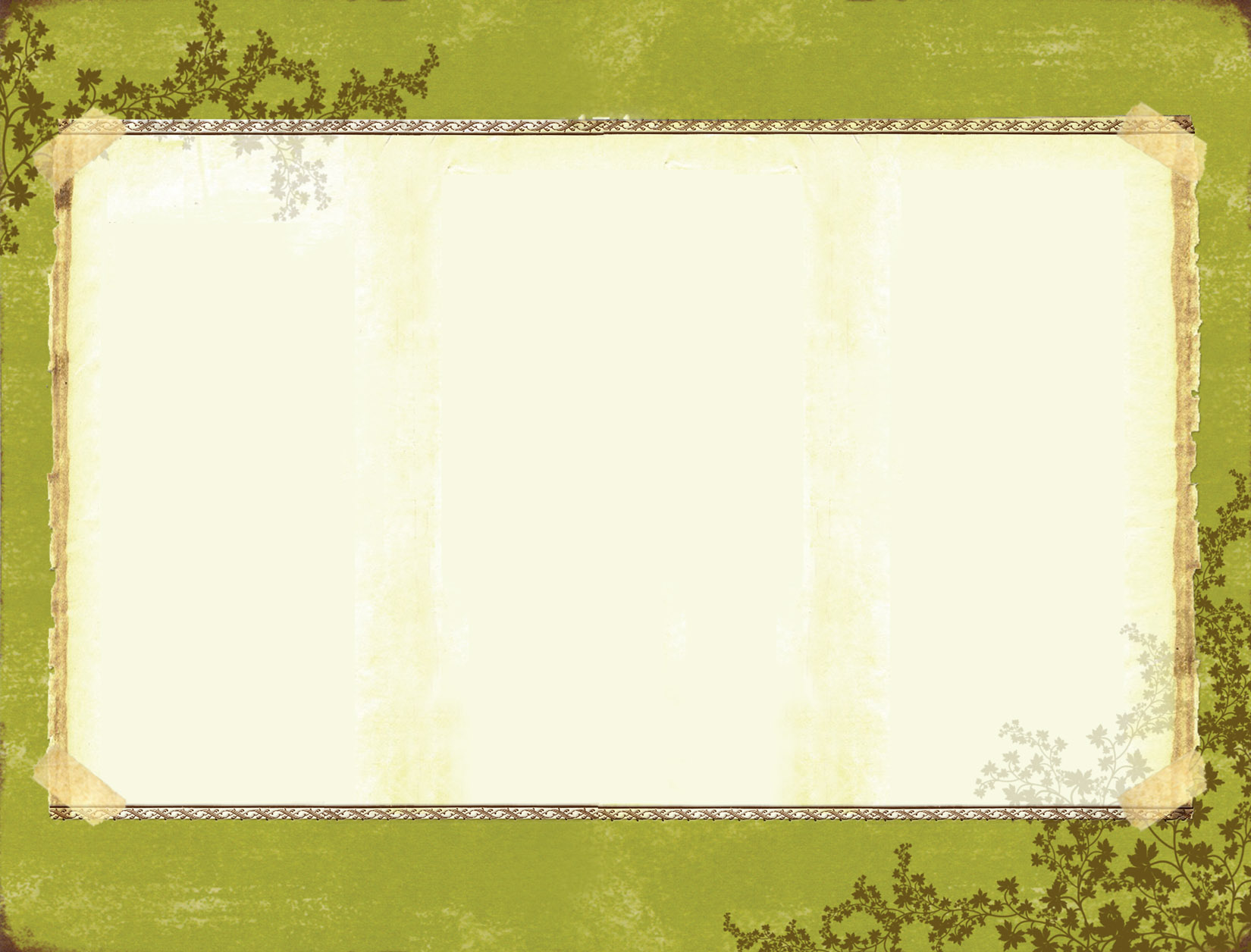 Forming a Relationship
Engaging & joining the individual, couple, or    family
Addressing initial wariness or of the client or  clients
Humanizing the therapist
Differentiating the therapist from the parents
Reducing the power imbalance between  therapist & client
Conveying respect, presence & interest,
 acceptance & encouragement
[Speaker Notes: When the purpose of using self-disclosure is forming a relationship, characteristic activities of the counseling session include:]
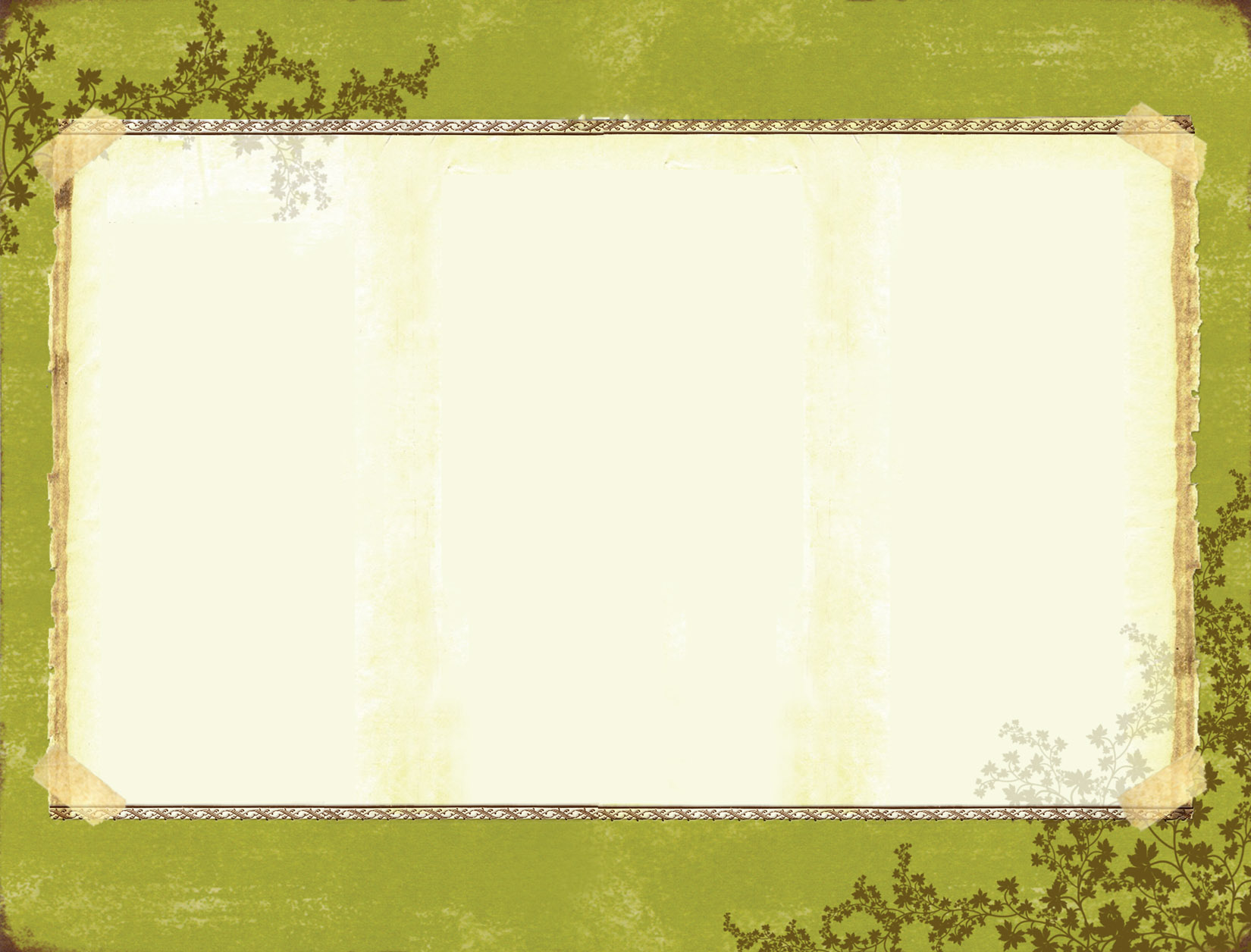 The Purposes for Therapeutic Self-Disclosure (Continued)
Conveying empathic understanding
Fostering a sense of connection, intimacy,  closeness, or warmth
Fostering trust, safety, or a decrease in  alienation
Modeling self-disclosure for clients
Reassuring clients or normalizing client experiences
Fostering a sense that the therapist would take  responsibility for mistakes
Strengthening the therapeutic bond, clarifying  the therapy contract & limitations
[Speaker Notes: When the purpose of using self-disclosure is forming a relationship, characteristic activities of the counseling session include:]
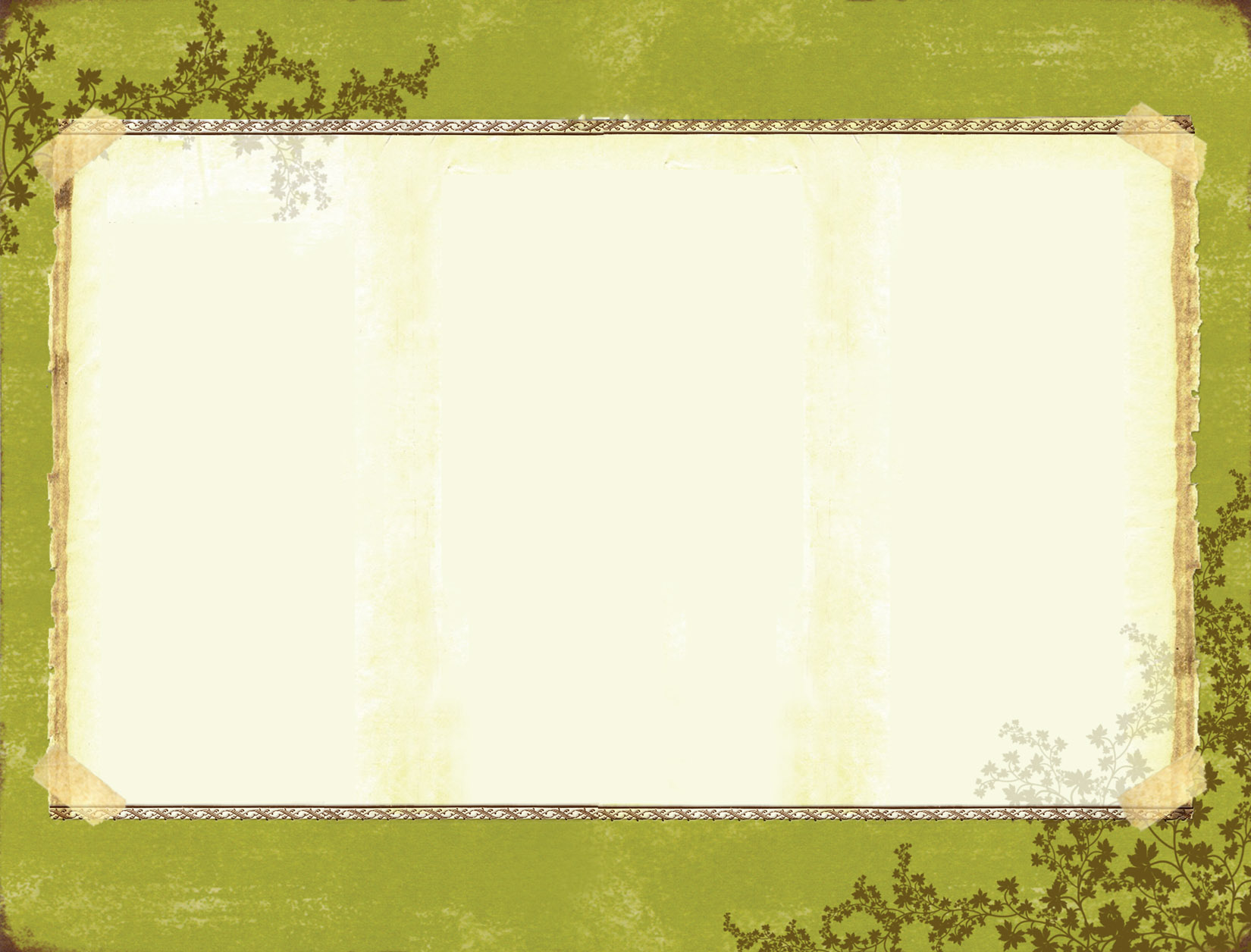 The Purposes for Therapeutic Self-Disclosure (Continued)
Psychological Investigation
Clarifying unformulated goals, feelings,  thoughts, & memories
Identifying difficult or mistaken goals,  thoughts, feelings or behaviors
Scaffolding play or 
 finding emotionally  evocative play  (with children)
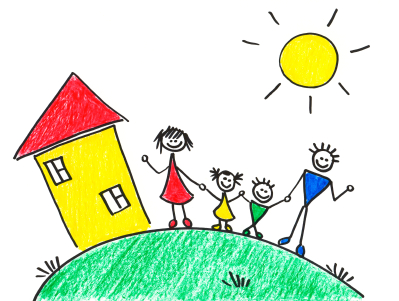 [Speaker Notes: When the purpose of using self-disclosure is physiological investigation, characteristic activities of the counseling session include:]
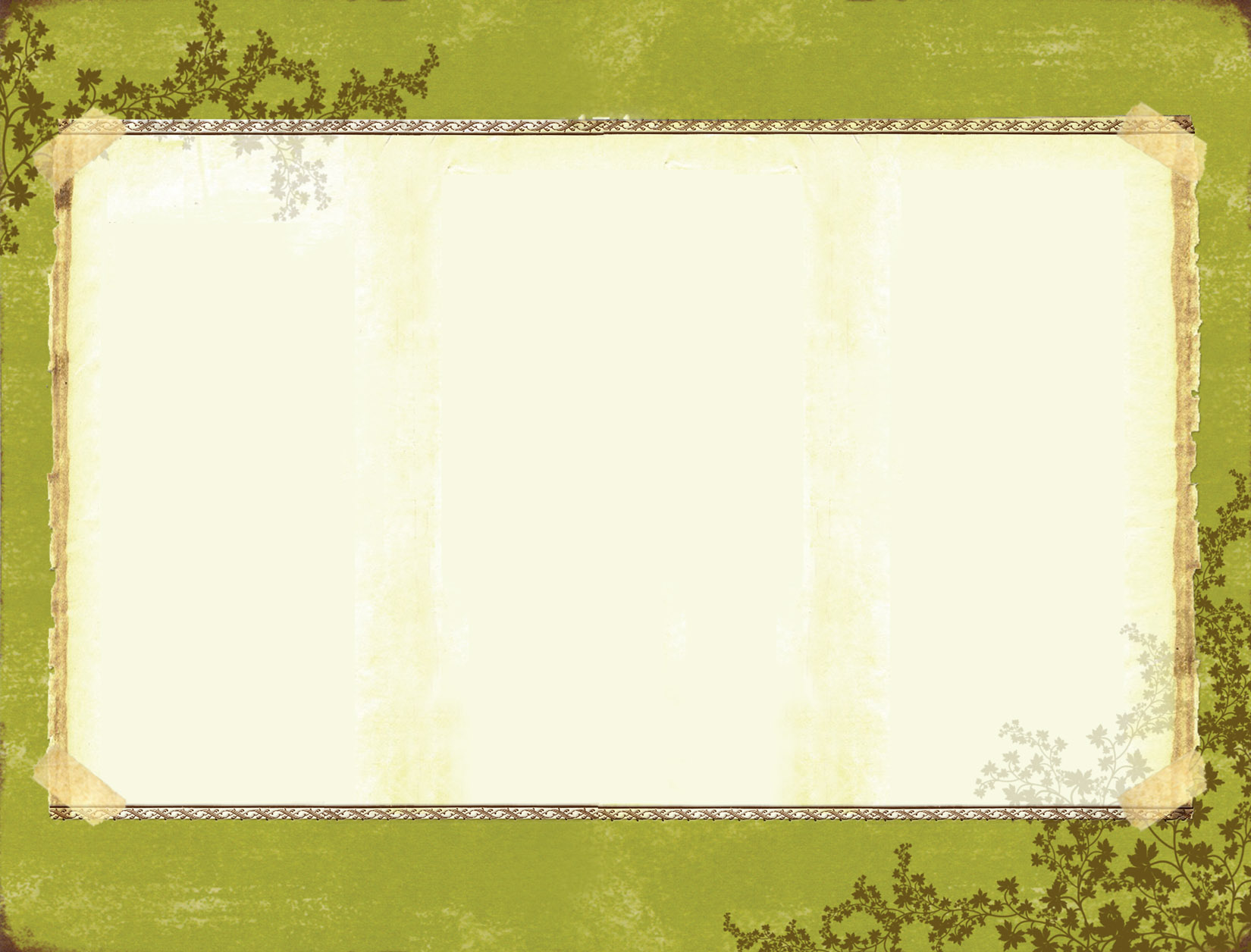 The Purposes for Therapeutic Self-Disclosure (Continued)
Psychological Disclosure
Identifying mistaken goals in adults & children
Providing feedback about the impact  individuals or family members have on  others
Confronting resistances
Conveying flexibility & openness to change &  difference
Co-creating insights, meanings, & narratives
Sharing relational dilemmas
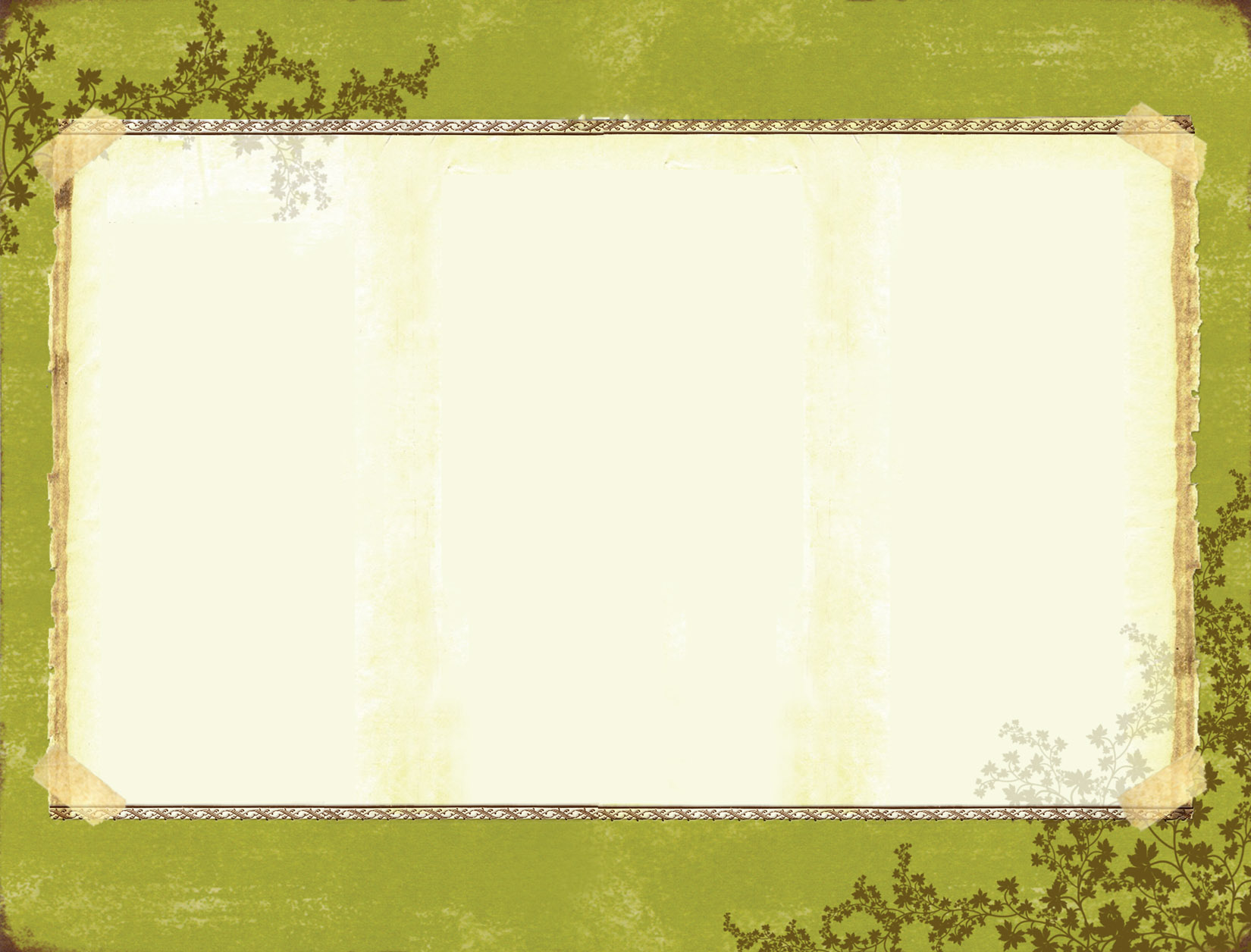 The Purposes for Therapeutic Self-Disclosure (Continued)
Reorientation
Affirming & validating client experiences (the  emotional domain)
Modifying self -judgments (the cognitive domain)
Finding alternative ways of problem solving (the  cognitive domain)
Fostering closeness & sense of solidarity (the  relational/social domain)
Promoting constructive individual & family  development of self-observation
Using humor to teach therapeutic lesson
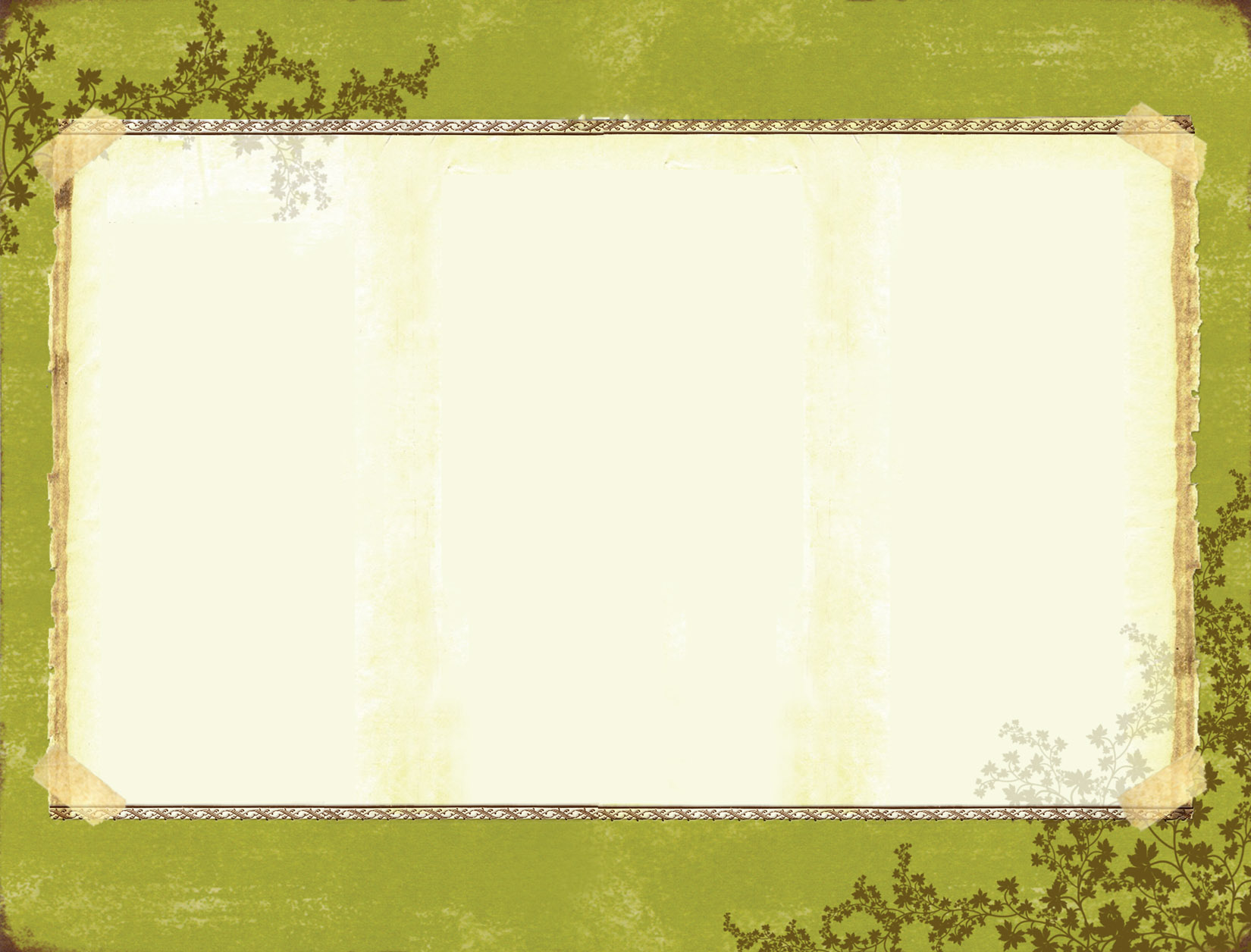 The Purposes for Therapeutic Self-Disclosure (Continued)
Expanding the repertoire of experiences & possibilities
Facilitating hope & the development of courage &  confidence
Fostering universality & social interest
Contraindications: When not to use self-disclosure
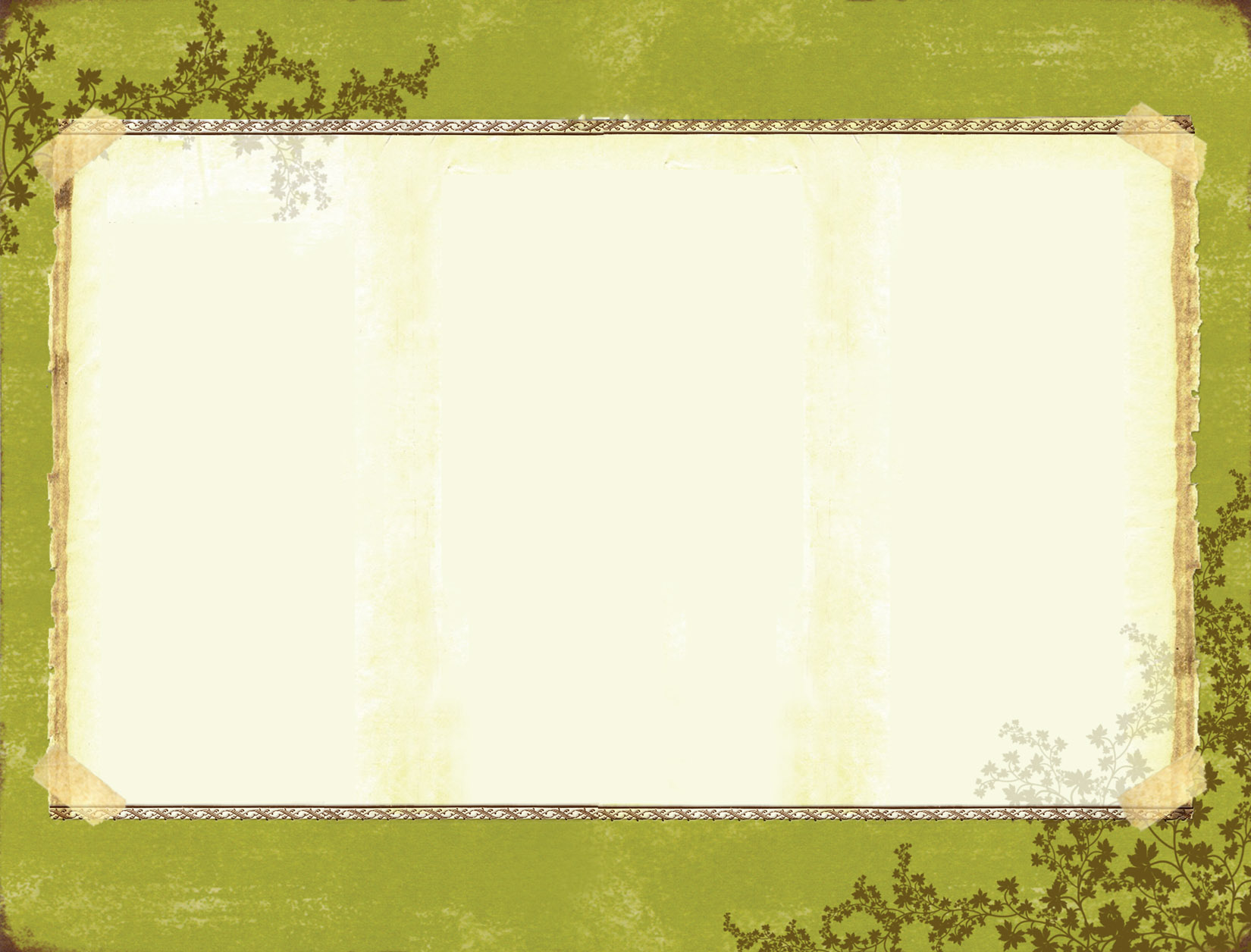 Several authors have noted the times in which self-       disclosure in therapy is contraindicated, including

When self-disclosure would shift the focus of therapy  from the client to the therapist (Stricker, 2003)
• When the therapist is experiencing sexual   attraction/affection for one or more of the clients or     family members (Fisher, 2004)
• When clients in a couple or family may be inclined to   use the disclosure against a partner or other family   members or against the therapist (Kottler, 2003)
[Speaker Notes: Guidelines for the use of self-disclosure may be
separated into two areas of consideration: situations in which self-disclosure
is contraindicated and speciﬁc considerations for assessing the value of
self-disclosure in therapy.]
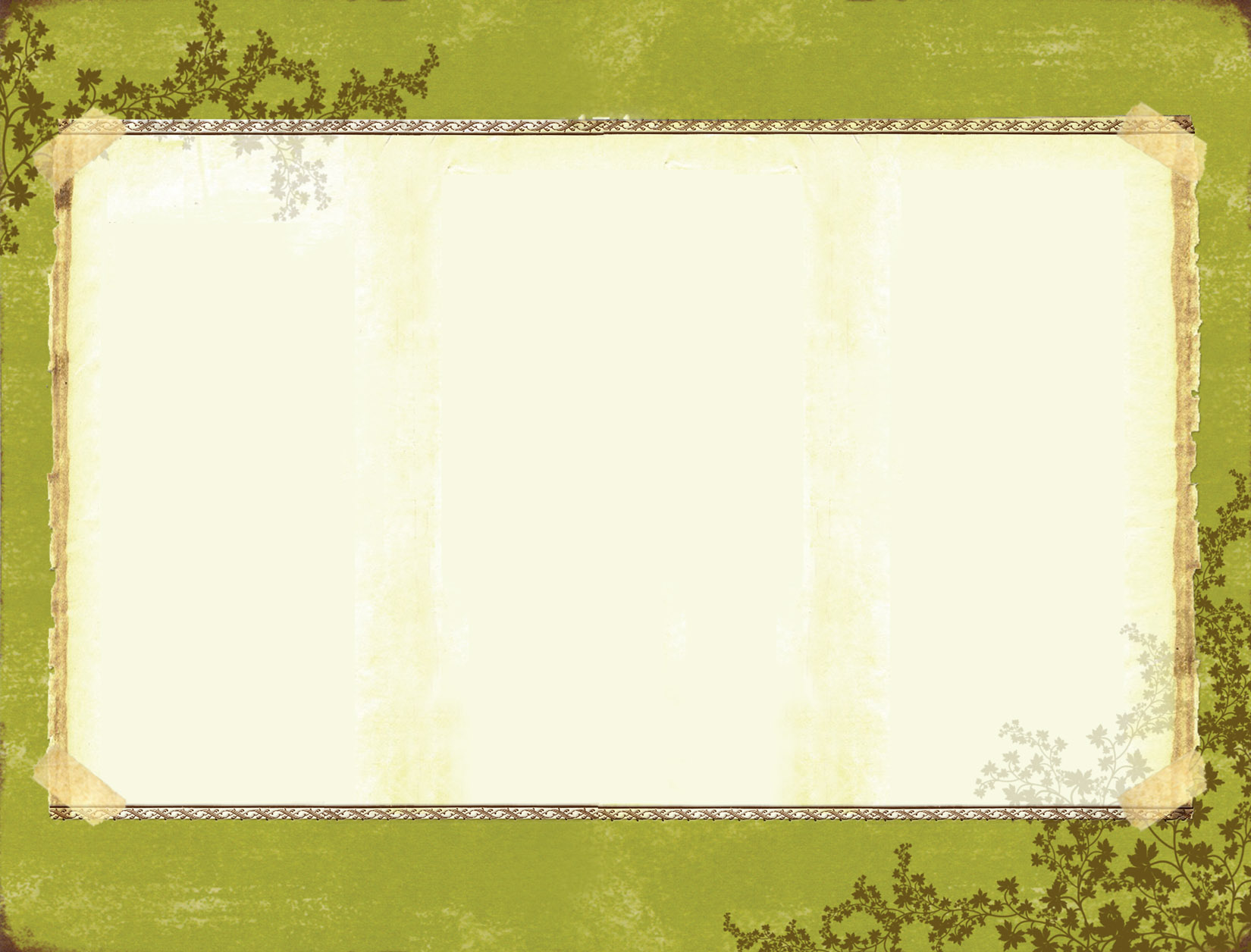 Contraindications (Cont.)
When the client has a personality disorder or exhibits   extremely dysfunctional behaviors (Kottler, 2003) •
When client has poor identity formation and is likely to  adopt therapist characteristics without individual  integration (Kottler, 2003)
When clients are completely self-absorbed (Kottler,  2003)
•When the therapist feels unclear about what purpose  she or he intends and may be meeting a personal,  unresolved need or to manipulate or control the client  (Tantillo, 2004)
[Speaker Notes: situations in which self-disclosure
is contraindicated

All of the conditions listed above in which self-disclosure
may be contraindicated were discovered in practice by paying attention to
the effects that the use of self-disclosure had with certain clients.]
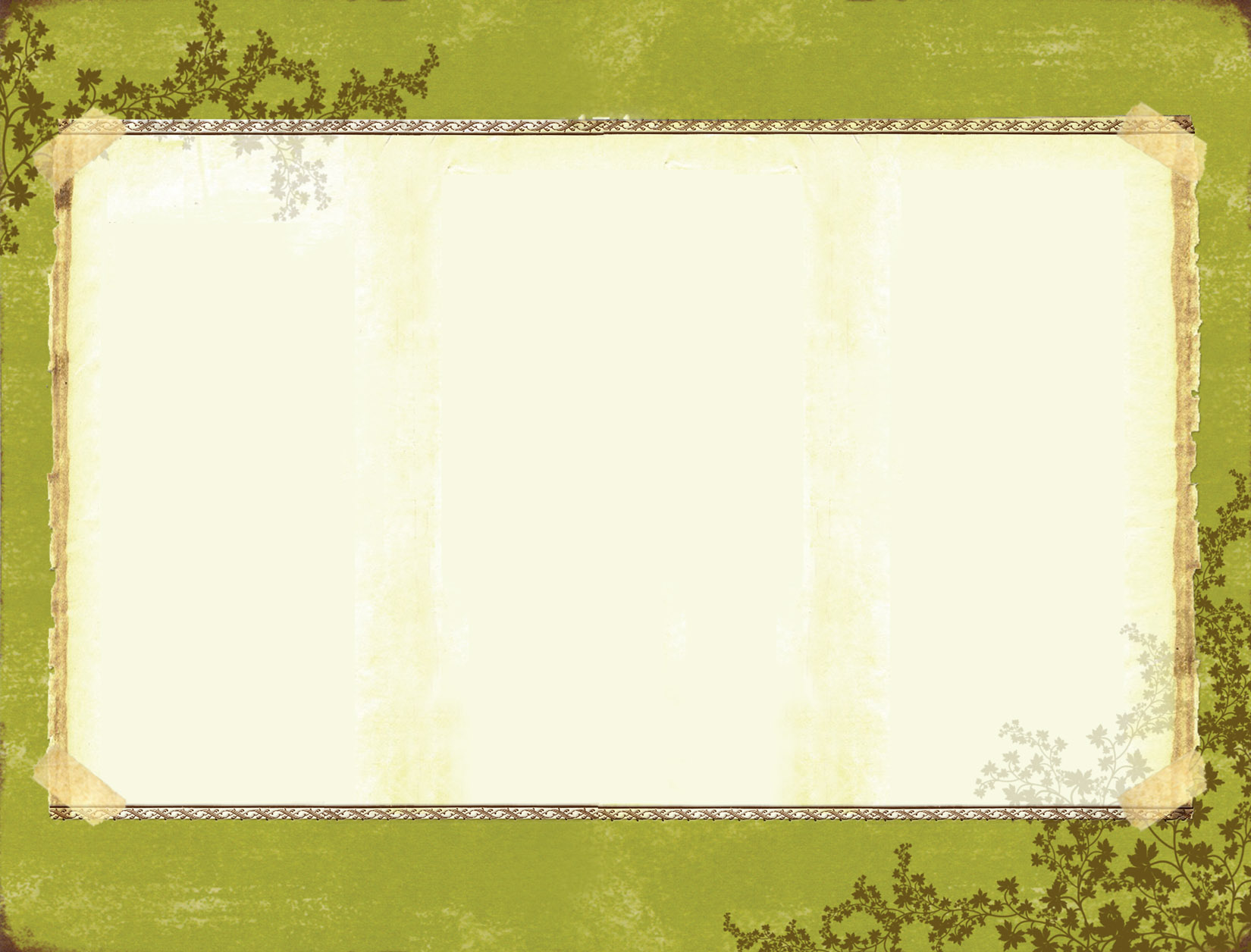 Contraindications (Cont.)
•When the therapist uses the self-disclosure to  disconnect or to avoid working through conflict or  painful feelings (Tantillo, 2004)
•When the self-disclosure would be received as an  assault or attack rather than an invitation to engage in  an authentic connection (Tantillo, 2004)
•When the self-disclosure reflects a disrespect of the  patient’s relational images, meanings, or patterns  (Tantillo, 2004)
•When the therapist would be unable or unwilling to  discuss the client’s, couple’s, or family members’  responses to the disclosure (Tantillo, 2004)
[Speaker Notes: situations in which self-disclosure
is contraindicated

All of the conditions listed above in which self-disclosure
may be contraindicated were discovered in practice by paying attention to
the effects that the use of self-disclosure had with certain clients.]
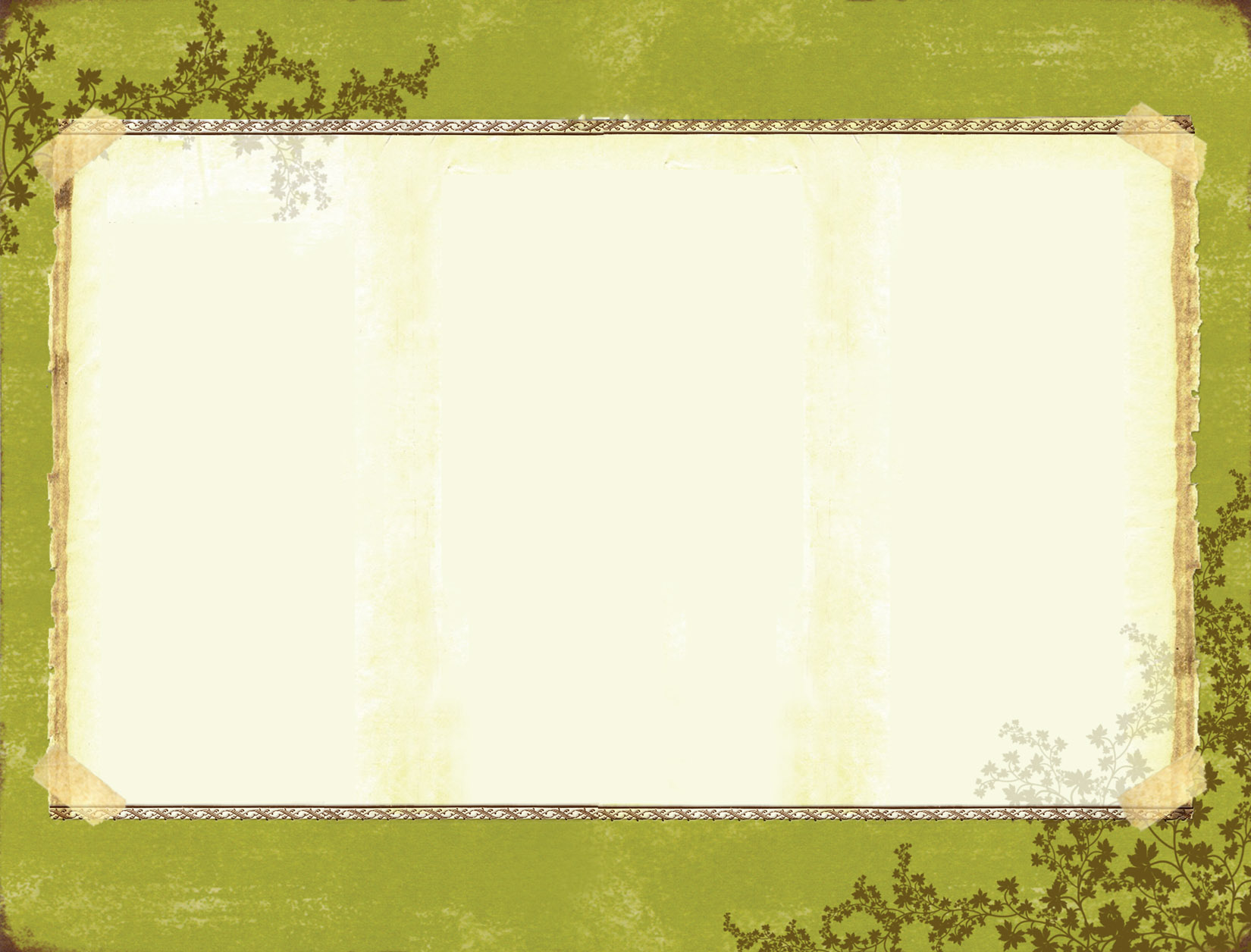 Guidelines for Use
General considerations as guidelines for practice: 

Invite clients to ask you about the process of therapy  and the Adlerian principles that guide your work
•Start with small disclosures of a personal nature that  aim at either strengthening the therapeutic relationship (as in joining or engaging family members) or normalizing relations and experiences—
 & then see if additional disclosures would be  welcomed by the family
[Speaker Notes: Working with families as a therapeutic unit makes speciﬁc guidelines
for effective use difﬁcult to deﬁne. What may be an effective self-disclosure
for one family member can be an assault or boundary violation for another.
Similarly, a disclosure that is supportive of one family member can
be detrimental to the alliance between members. Therapeutic self-disclosure
requires the therapist to be attuned to the verbal and nonverbal reactions
of all family members, to changes in the dynamics that might occur, and
to clues that might be picked up from body language, changes in tone or
mood, and reactive defensiveness.]
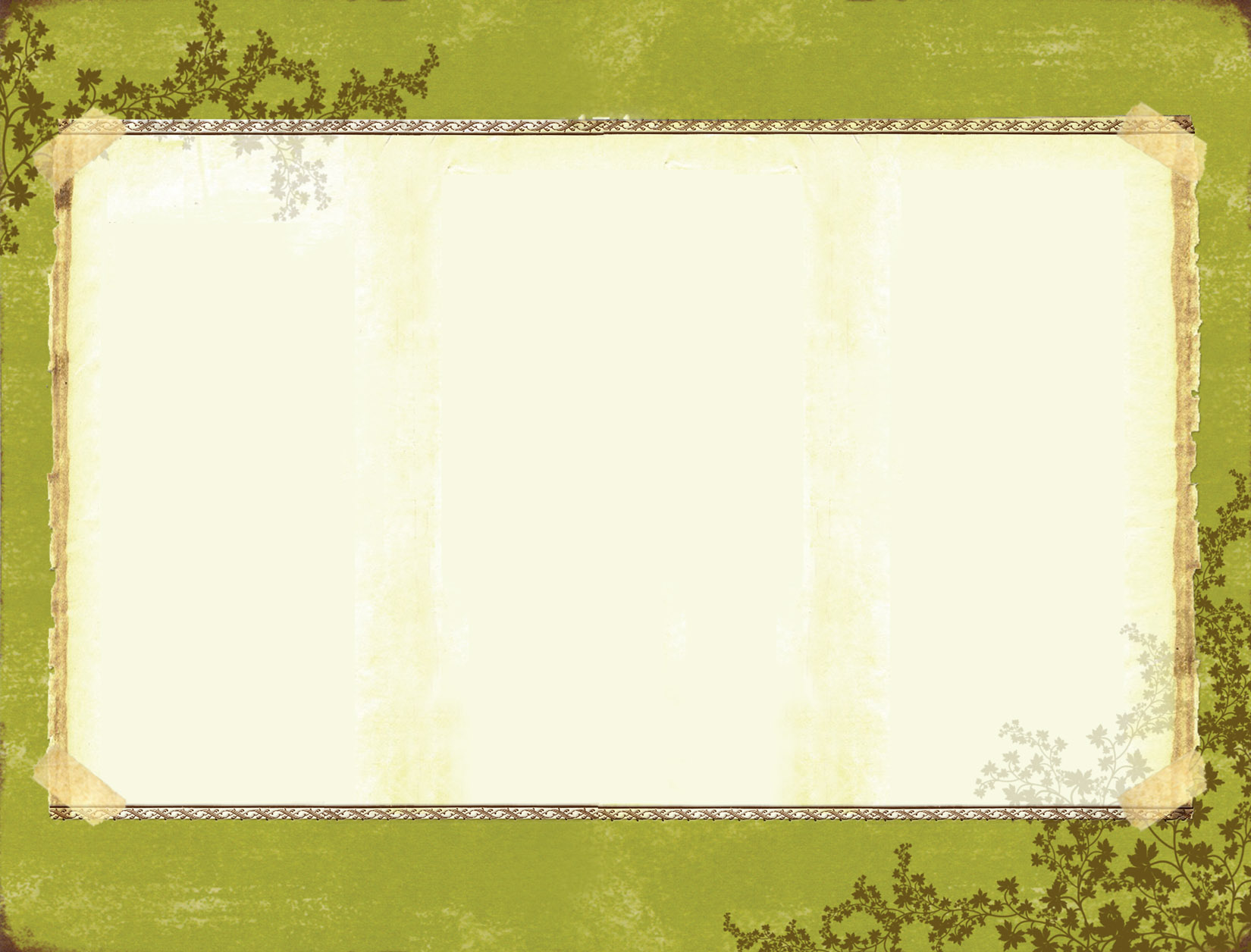 Guidelines for Use
•Pay attention to where the disclosure might take you,  the client, and the process of therapy emotionally— and whether the disclosure will still allow the therapist  to be present with the Client(s)
Be open to a wide range of responses from different  clients and/or family members and track what the  family does with the intervention
•Personal self-disclosures as well as stories are often  more effective if they present problems with which the  therapist has struggled rather than solutions
[Speaker Notes: Working with families as a therapeutic unit makes speciﬁc guidelines
for effective use difﬁcult to deﬁne. What may be an effective self-disclosure
for one family member can be an assault or boundary violation for another.
Similarly, a disclosure that is supportive of one family member can
be detrimental to the alliance between members. Therapeutic self-disclosure
requires the therapist to be attuned to the verbal and nonverbal reactions
of all family members, to changes in the dynamics that might occur, and
to clues that might be picked up from body language, changes in tone or
mood, and reactive defensiveness.]
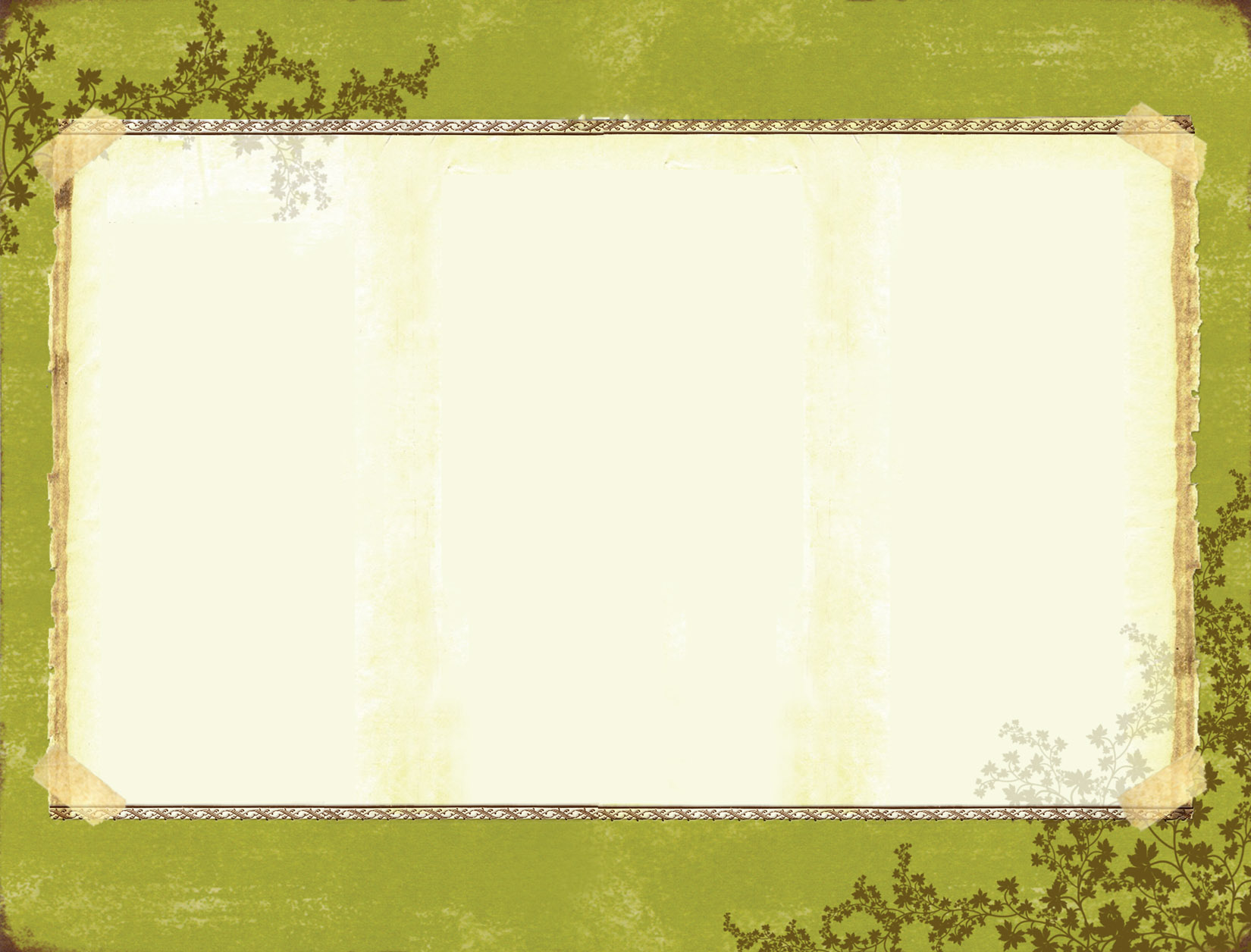 Questions to Consider
Will the disclosure provide new information for the  client, couple or family? 
Could the disclosure open up therapy & contribute  to a healthy sense of shared vulnerability? 
Will the therapist as a person perhaps be more  available to clients after the disclosure? 
Is the desire to share theoretical beliefs and values  likely to be of interest, support, and use the client?
Is the therapist using language that is respectful of  the family & connects to the language of various  family members? 
How can the therapist disclose succinctly, meaning-  fully, & then read cues from family members?
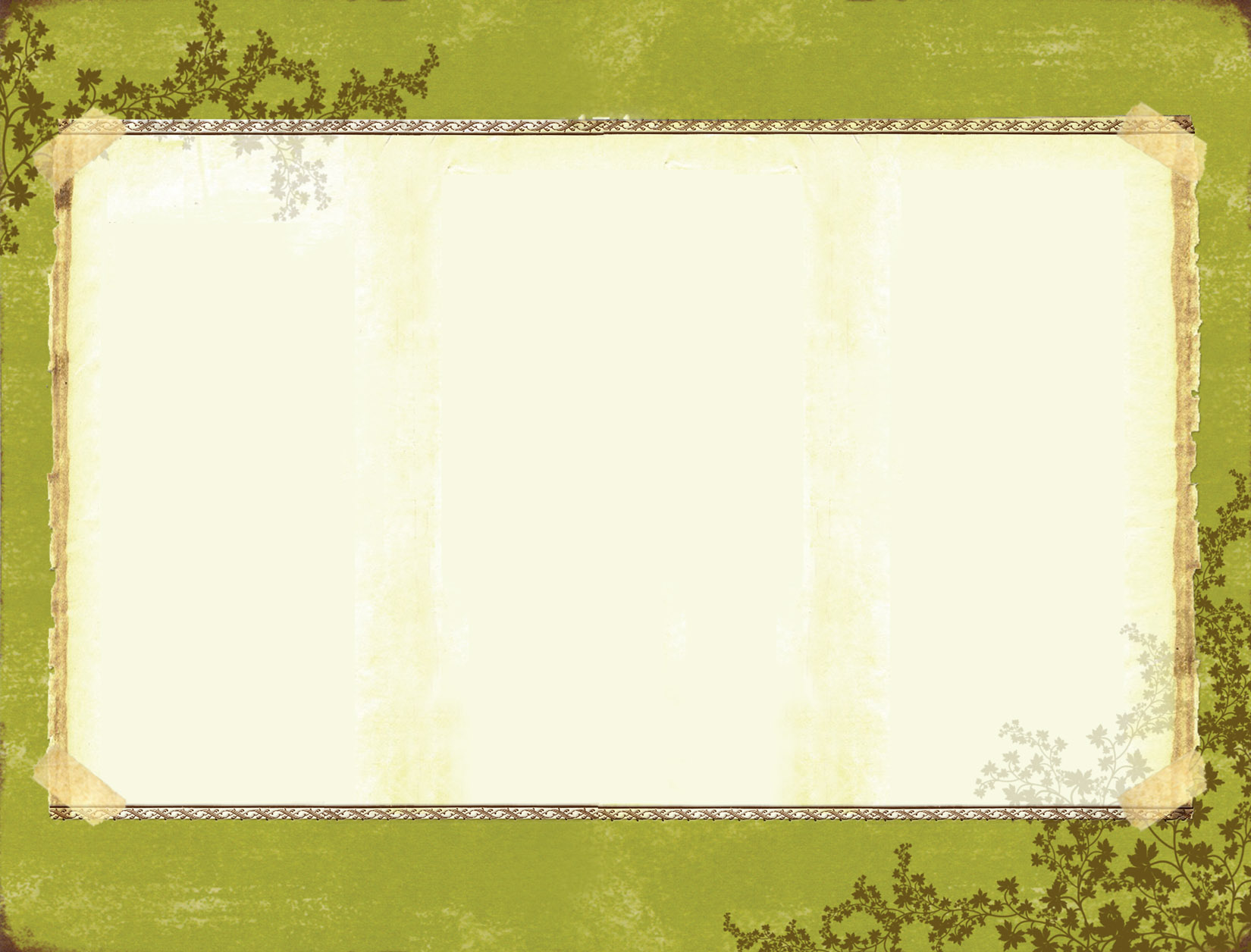 Questions to Consider
What links are there in the disclosure to what family  members have already talked about? 
What is pulling the therapist toward wanting to share  this particular information? 
With whom does the therapist seem to be most & least allied right now & what effects could that  have on the process of therapy? 
How might what is disclosed affect therapeutic  alliances or familial dynamics?
What is the purpose of sharing this information at  this time in this session when we are talking about  this particular content & the underlying emotions?
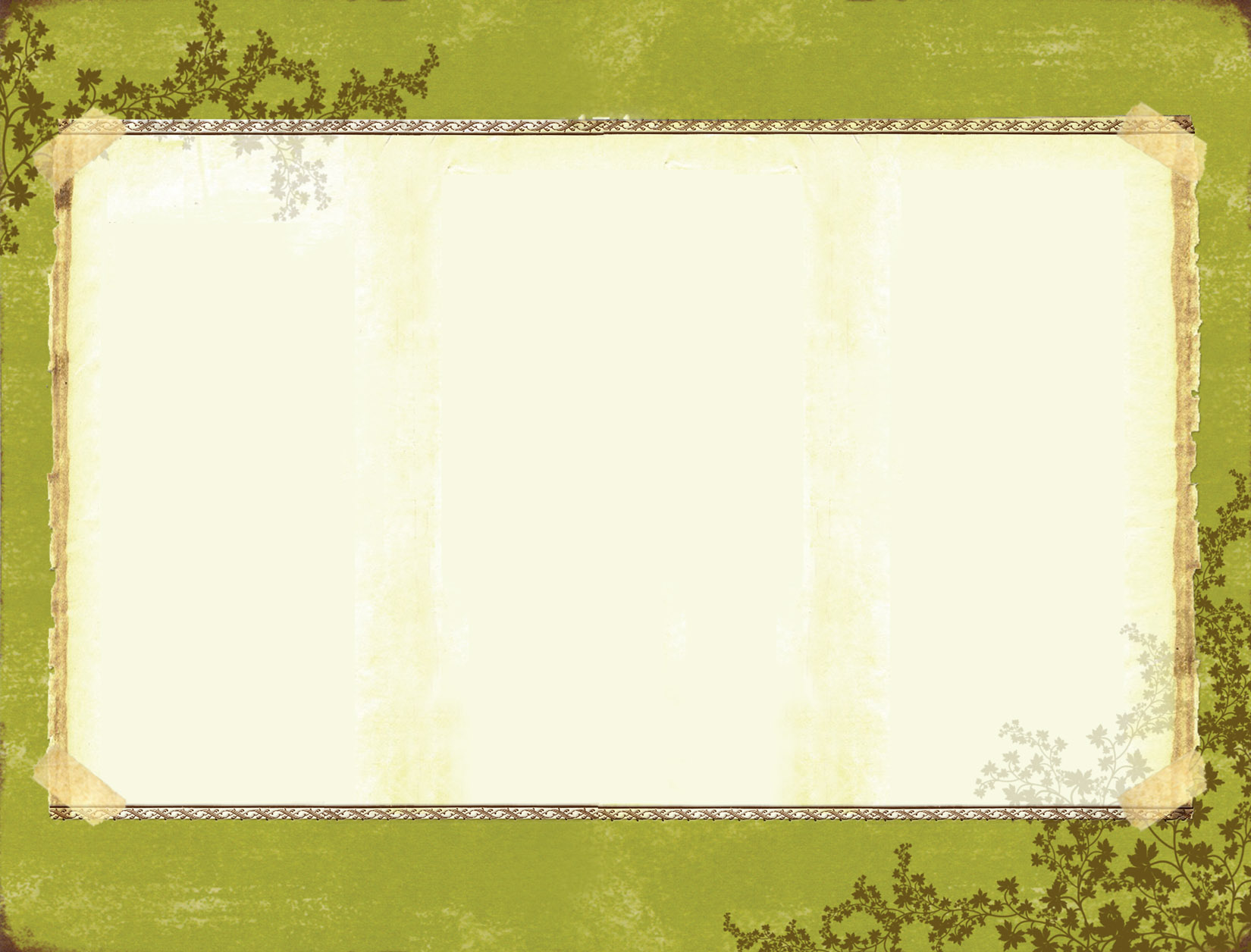 Storytelling
Many examples of therapist self-disclosure may also fit storytelling, especially when the counselor reveals an experience that is not necessarily about oneself.

Benefits
Self-disclosure or sharing of the counselor’s life  experiences can evolve into a story or storyline that  invites clients to make their own meaning. 
Storytelling can also promote understanding of  Adlerian principles as well as promote change within  the individuals, couples, groups, or families they serve.
[Speaker Notes: Because stories seek an outcome, intend a future, both in individuals and
families, they are subject to change and to outside influence. Once started,
human stories are constantly unfolding, but they do not have to reach a
speciﬁc, anticipated end. There are always alternative endings to any story,
so many ways that a story can turn out, and so many experiences that can
invite a change of direction. 
Both individual and family stories
are full of gaps that people must ﬁll in order for the story to be part of lived
experience. People ﬁll these gaps with lived experience, personal perceptions,
and imagination. They are engaged in what Michael White (2007) calls a “reauthoring” of their lives. 
To the extent that people and families can
enter into these stories and take them over, they can make them their own.]
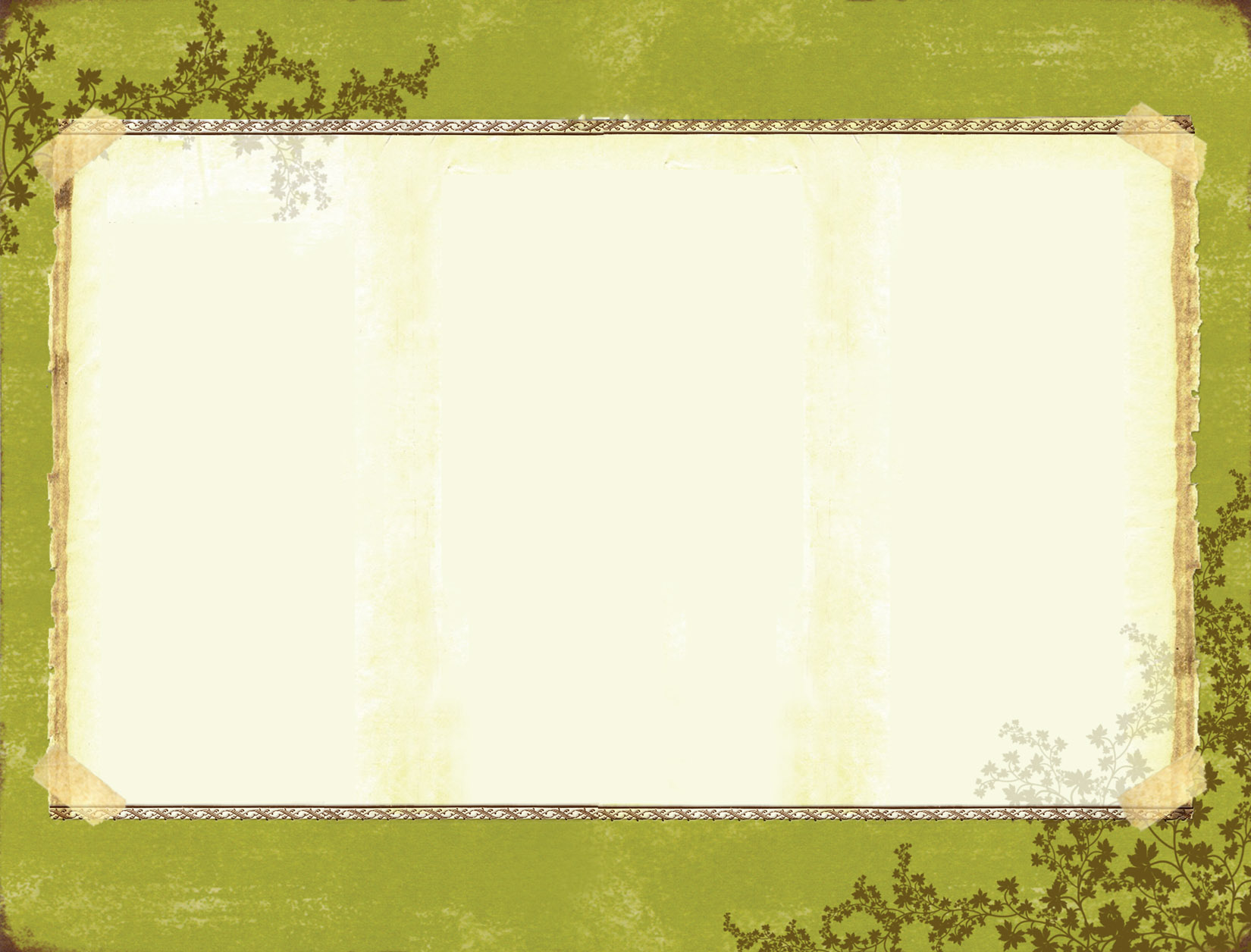 Storytelling (Continued)
Storytelling allows people to consider the whole of an  event of even many events within an ongoing storyline
Stories provide individuals with a vehicle to declare  their identities to an immediate, interactive audience.
Stories reveal self-perspectives as well as  perspectives on the world
Clients are living and reconstructing/co-constructing  the stories of their lives.
[Speaker Notes: Because stories seek an outcome, intend a future, both in individuals and
families, they are subject to change and to outside influence. Once started,
human stories are constantly unfolding, but they do not have to reach a
speciﬁc, anticipated end. There are always alternative endings to any story,
so many ways that a story can turn out, and so many experiences that can
invite a change of direction. 
Both individual and family stories
are full of gaps that people must ﬁll in order for the story to be part of lived
experience. People ﬁll these gaps with lived experience, personal perceptions,
and imagination. They are engaged in what Michael White (2007) calls a “reauthoring” of their lives. 
To the extent that people and families can
enter into these stories and take them over, they can make them their own.]
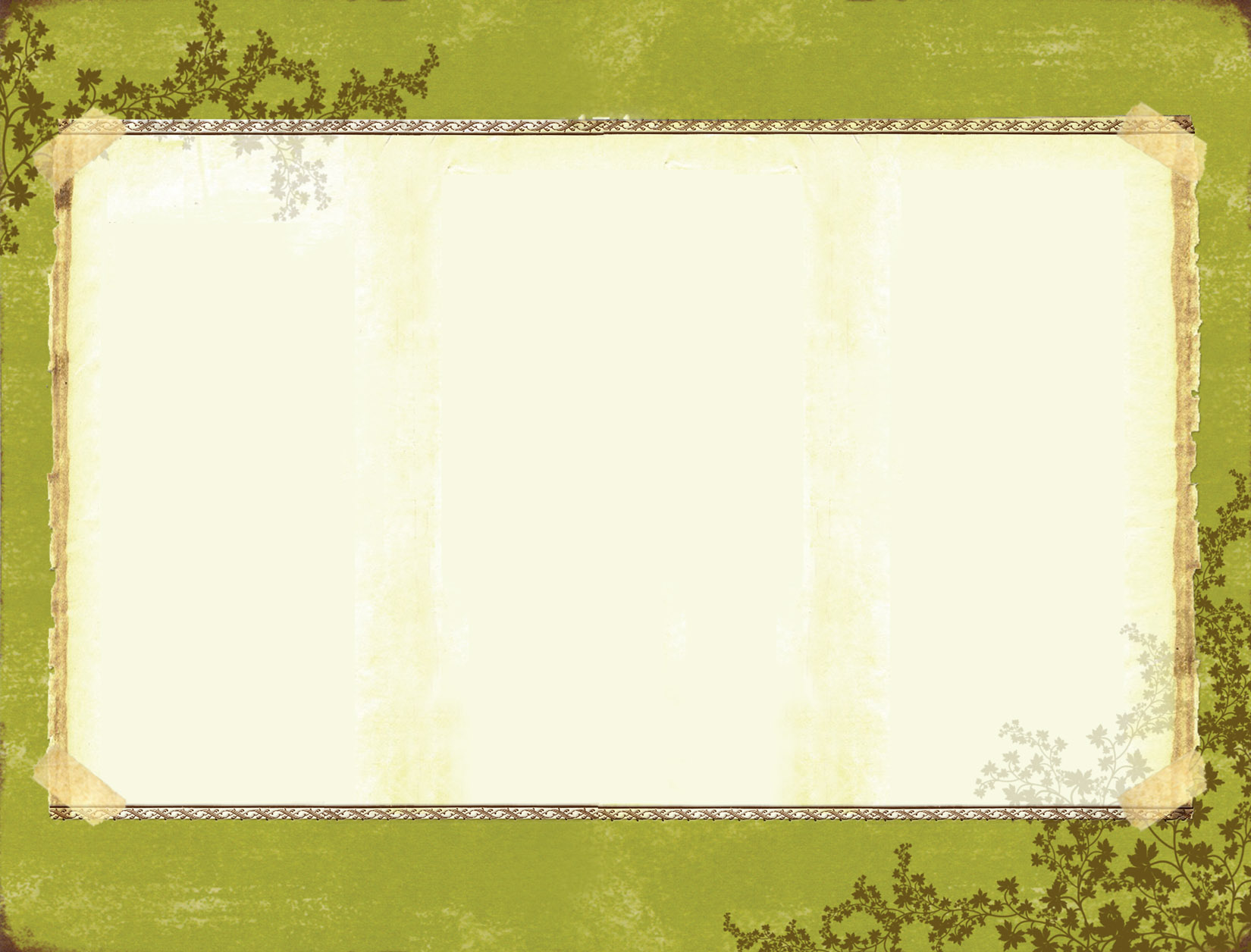 Useful Purposes for Storytelling
Used as an indirect, nonlinear means of communication
Space is provided through stories in which clients can  take a step back from lived experience and consider  their place in the larger story, in a larger context
Clients learn more from the telling & performing their  stories than hearing the story anew or hearing  alternatives to the current story
Effective stories create an interest in those who listen &  invite clients to ﬁll in the gaps, to add substance to the  parts that are missing, & to consider & complete the  meaning before the story is even ﬁnished
Stories are meant to entertain: Humor & playfulness  augment the effectiveness of storytelling in any medium.
[Speaker Notes: It is highly unlikely that counselors have experienced every situation
their clients might present. However, a therapist may have worked with
someone who has, and the ability to share this experience can be powerful
and therapeutic. White (2007) recognizes the need to keep lists of friends
and former clients who can serve as “outside witnesses,” sharing stories of
overcoming, prevailing, and even getting beyond.

Such stories are often essential
for children and adolescents who feel that there is no one who has
been through what they are experiencing and, therefore, no one who can
understand them. When a story is shared about a similar experience, clients
feel such relief in knowing they are not alone. It is sometimes enough to
move them into a different place of coping.]
Useful Purposes for Storytelling (continued)
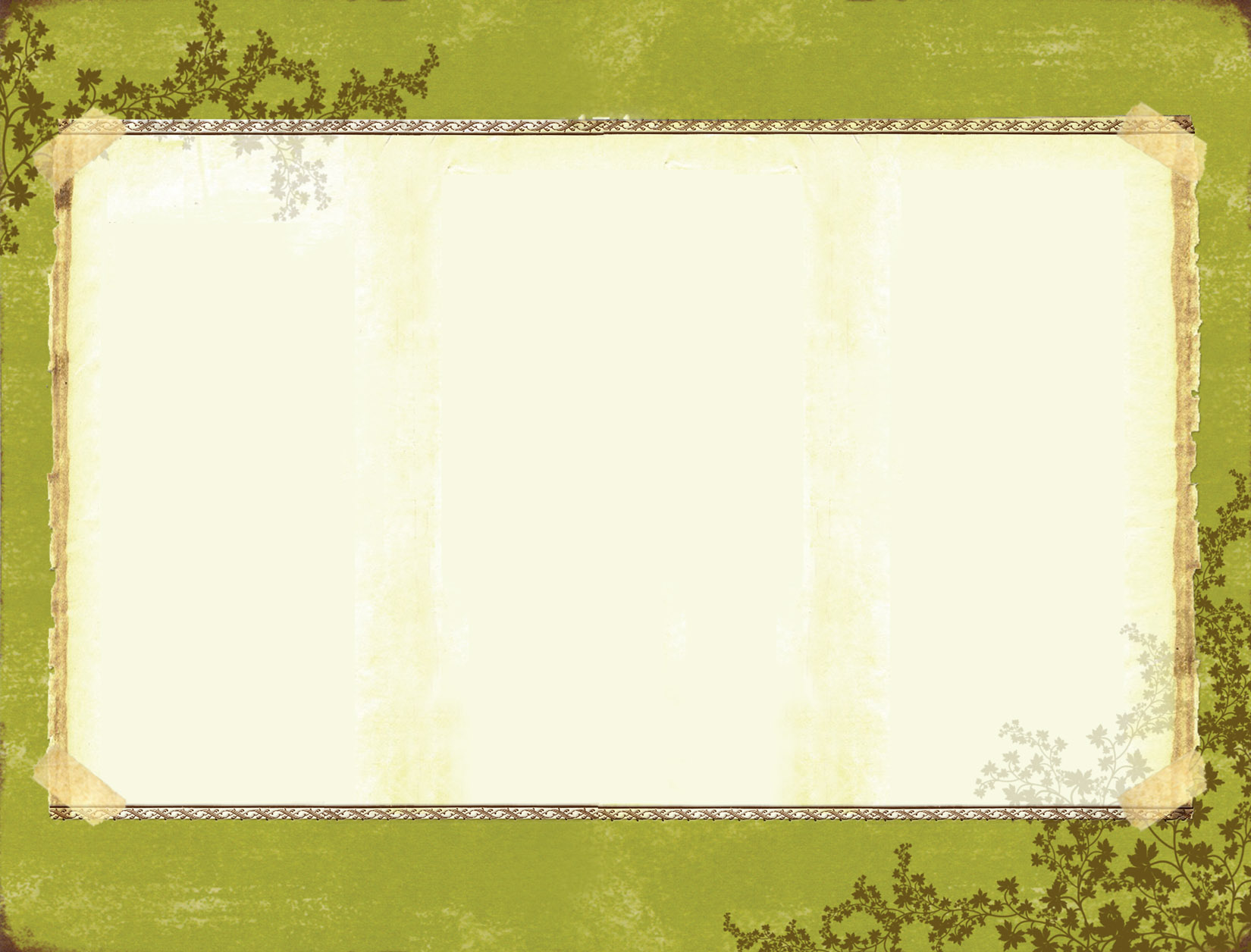 Therapeutic stories work best when they are non-threatening & when they foster independence & inter- dependence, sidestep resistances to change, increase flexibility, make family positions and member ideas more memorable, & mobilize the problem-solving resources of the family.

      Storytelling can be transformative. It can help those stuck inside a traumatic situation to envision a better ending.
[Speaker Notes: It is highly unlikely that counselors have experienced every situation
their clients might present. However, a therapist may have worked with
someone who has, and the ability to share this experience can be powerful
and therapeutic. White (2007) recognizes the need to keep lists of friends
and former clients who can serve as “outside witnesses,” sharing stories of
overcoming, prevailing, and even getting beyond.

Such stories are often essential
for children and adolescents who feel that there is no one who has
been through what they are experiencing and, therefore, no one who can
understand them. When a story is shared about a similar experience, clients
feel such relief in knowing they are not alone. It is sometimes enough to
move them into a different place of coping.]
Useful Purposes for Storytelling (continued)
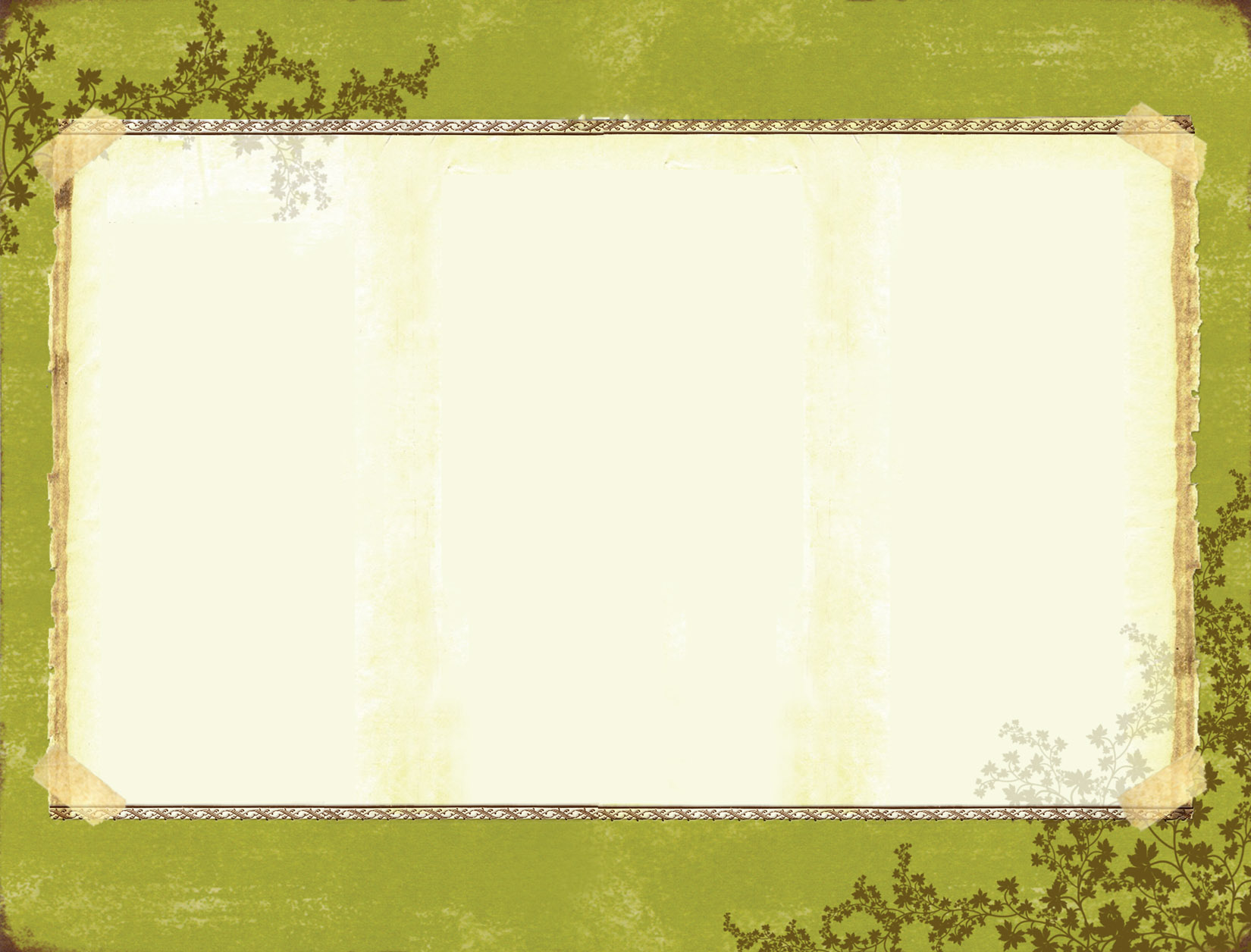 Somewhere within the wide resources of a client, are stories of courage, optimism, overcoming difficulties, & surviving. There are stories of connection, cooperation, caring, and competence.
[Speaker Notes: It is highly unlikely that counselors have experienced every situation
their clients might present. However, a therapist may have worked with
someone who has, and the ability to share this experience can be powerful
and therapeutic. White (2007) recognizes the need to keep lists of friends
and former clients who can serve as “outside witnesses,” sharing stories of
overcoming, prevailing, and even getting beyond.

Such stories are often essential
for children and adolescents who feel that there is no one who has
been through what they are experiencing and, therefore, no one who can
understand them. When a story is shared about a similar experience, clients
feel such relief in knowing they are not alone. It is sometimes enough to
move them into a different place of coping.]
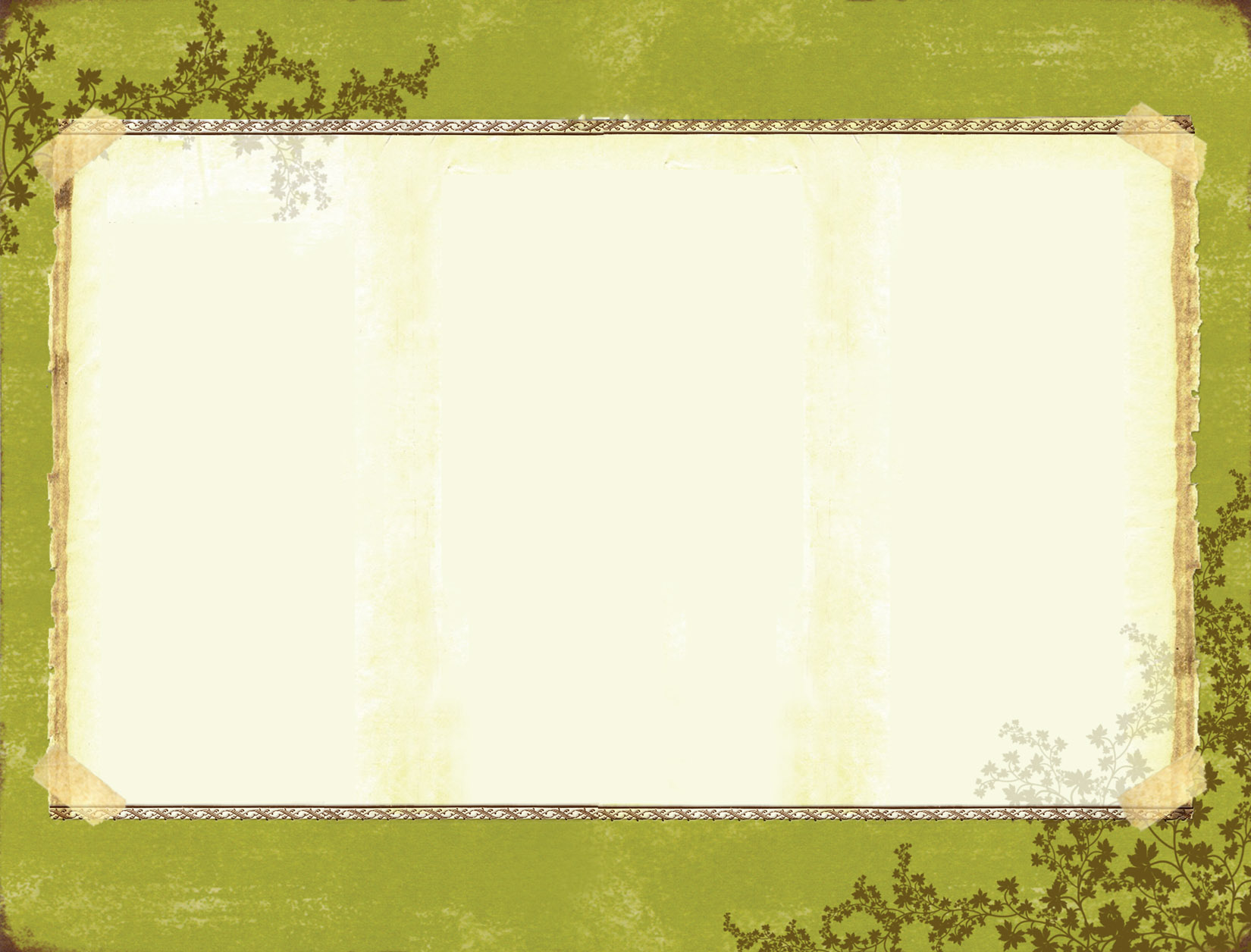 Storytelling with Children
By the age of 3, children generally develop the ability to   narrate their lives, to tell the story of who they are both 
  within & outside of the family.
They use & receive stories as a means of expressing their   thoughts & feelings, wishes & desires,   needs & worries; their stories reflect
  their approach to & models for problem-
  solving, moral judgment, & self-concept. 
  (Smith & Celano, 2000)
Children often reveal mistakes in their
  goals of misbehavior or in the develop-  ment of adolescent lifestyles.
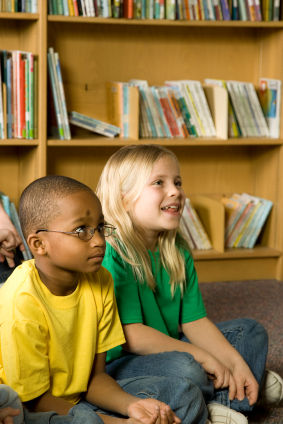 [Speaker Notes: It is not just that children love to hear stories.]
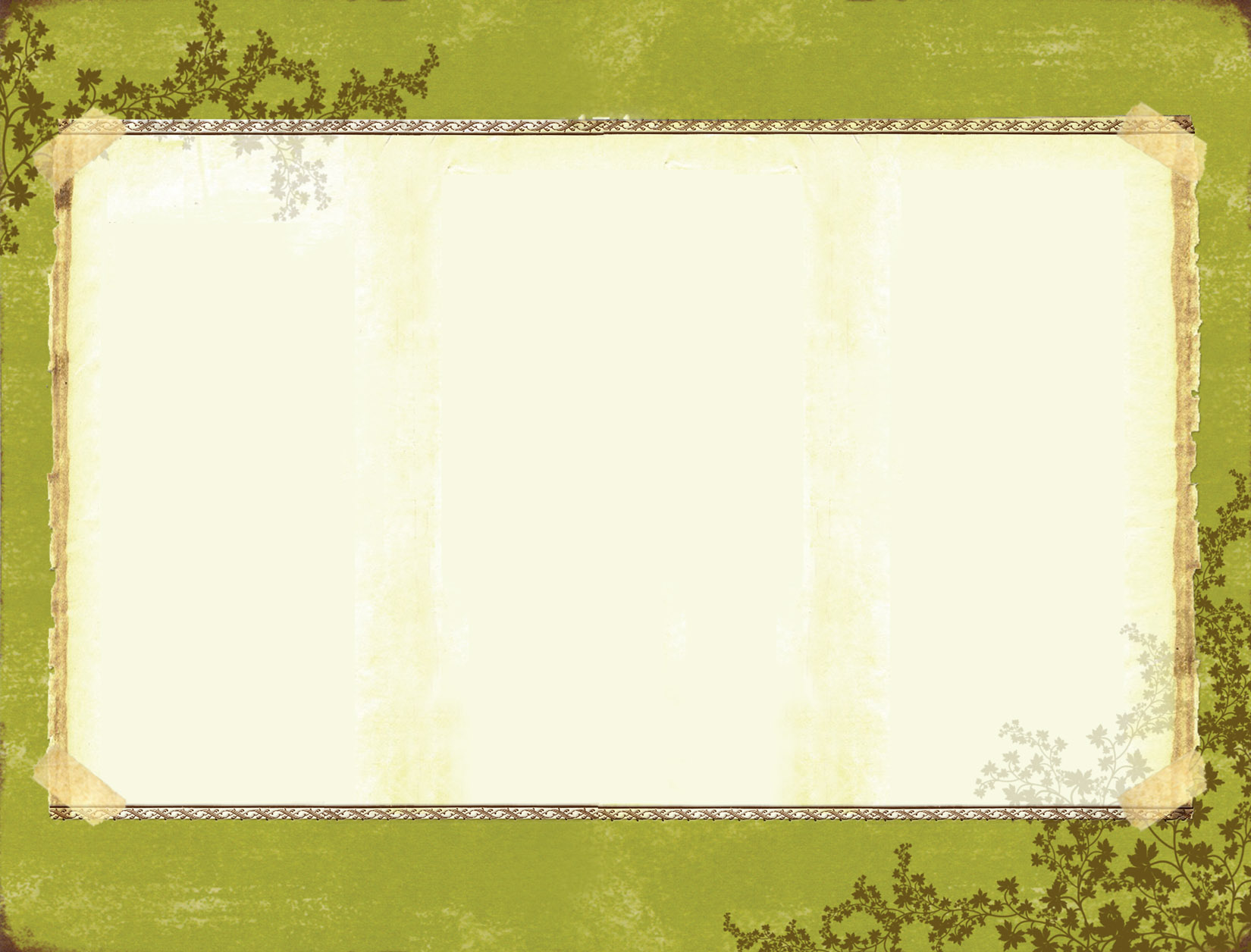 Mutual Storytelling
Gardner (1986) considered therapeutic storytelling with children to be a metaphorical process that reveals the child’s thoughts, feelings, goals, and interpretations of self and others. His approach started with a request that the child tell him a story that has a beginning, middle, and end. Paying attention to the characters and meaning of the child’s story, Gardner would then create one of his own, using the same characters in the same plot, but with a different ending, one that provided the child with alternatives or more socially acceptable ways to solve problems and conflicts.
[Speaker Notes: It is not just that children love to hear stories.

Scorzelli -The effect is to externalize the story so that it may be examined,
assessed, and subjected to comments.]
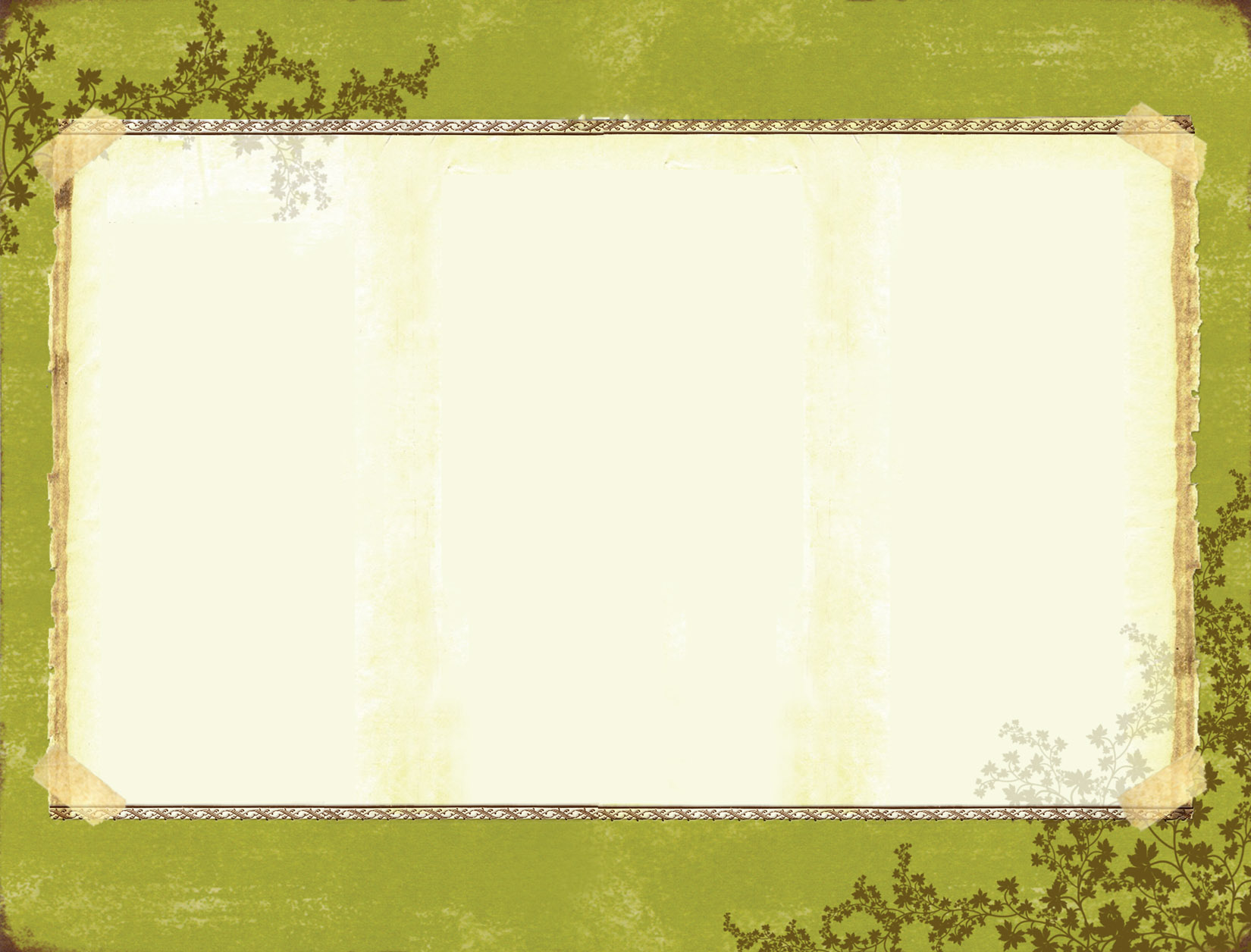 Mutual Storytelling (Continued)
Scorzelli and Gold (1999) asked children to complete a story that starts with the opening, “Once upon a time . . .” The story developed by the child is written either by the child or the counselor, depending on the child’s abilities. 

Kottman (2011) employed a similar intervention in Adlerian play therapy, inviting the child to develop a story with her.
[Speaker Notes: It is not just that children love to hear stories.

Scorzelli -The effect is to externalize the story so that it may be examined,
assessed, and subjected to comments.]
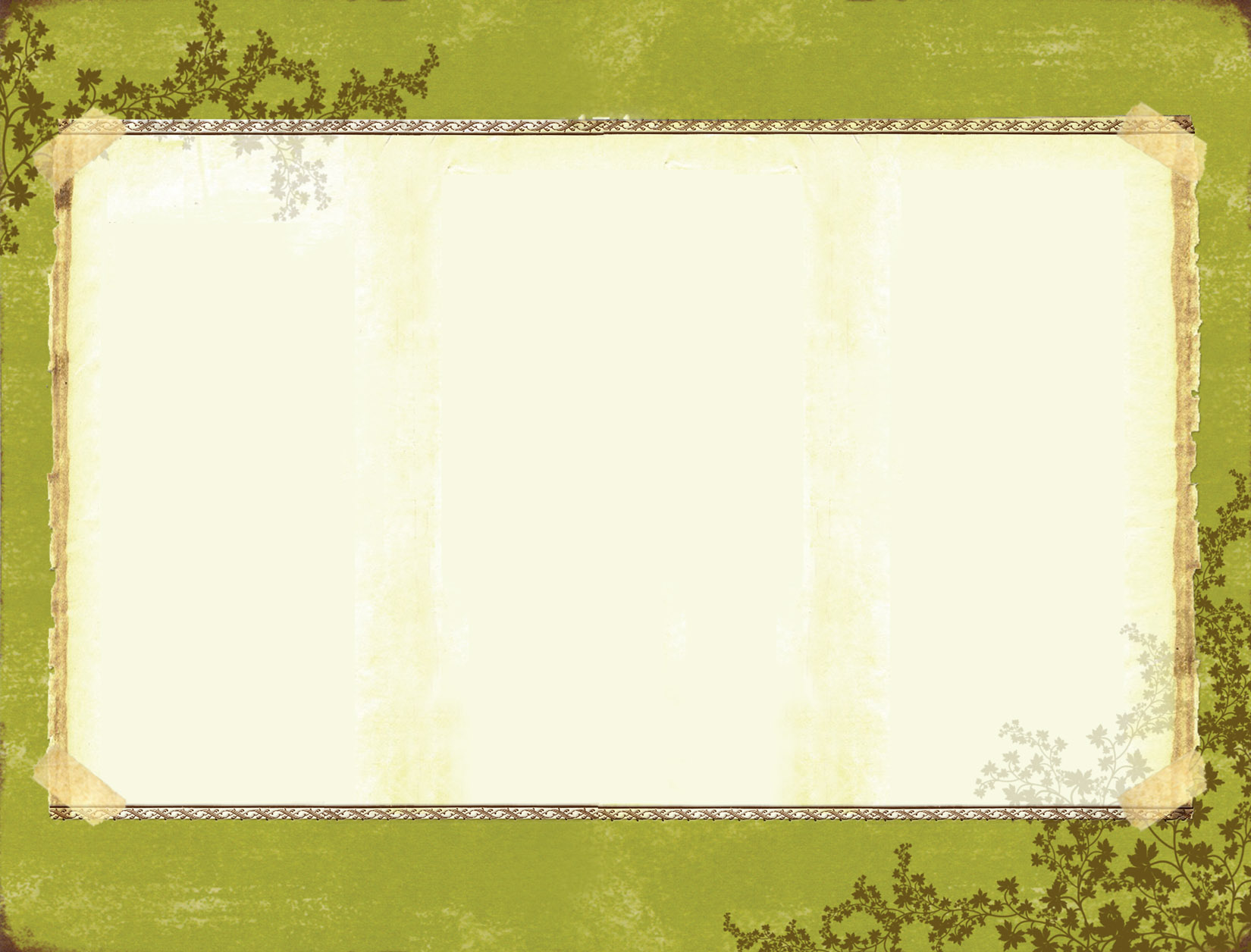 Redirecting Stories
Redirecting stories are stories that intend a change in direction that shift an understanding, belief, or value; or that challenge, counteract, or dispute aspects of the prevailing story.  

Examples?
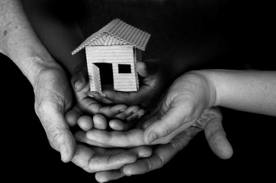 [Speaker Notes: While we use redirecting
stories both with adults and children, the use of these stories with
children often produces the most dramatic results]
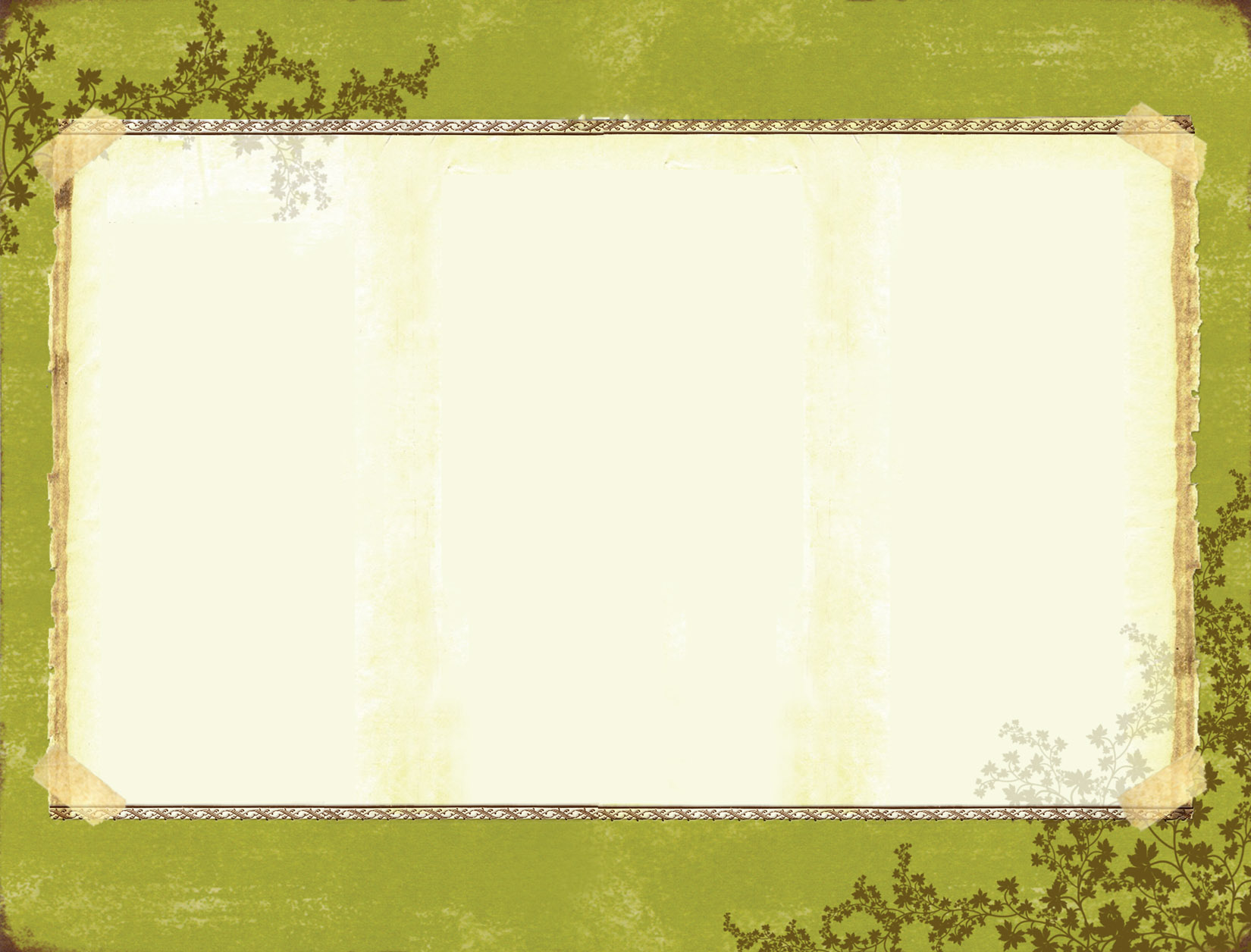 Conclusion
Both self-disclosure & storytelling, as interventions, can move the focus of therapy away from the clients & onto the counselor or imply that the family or its members should become like the therapist—or even, inadvertently, support one family member while undermining another.
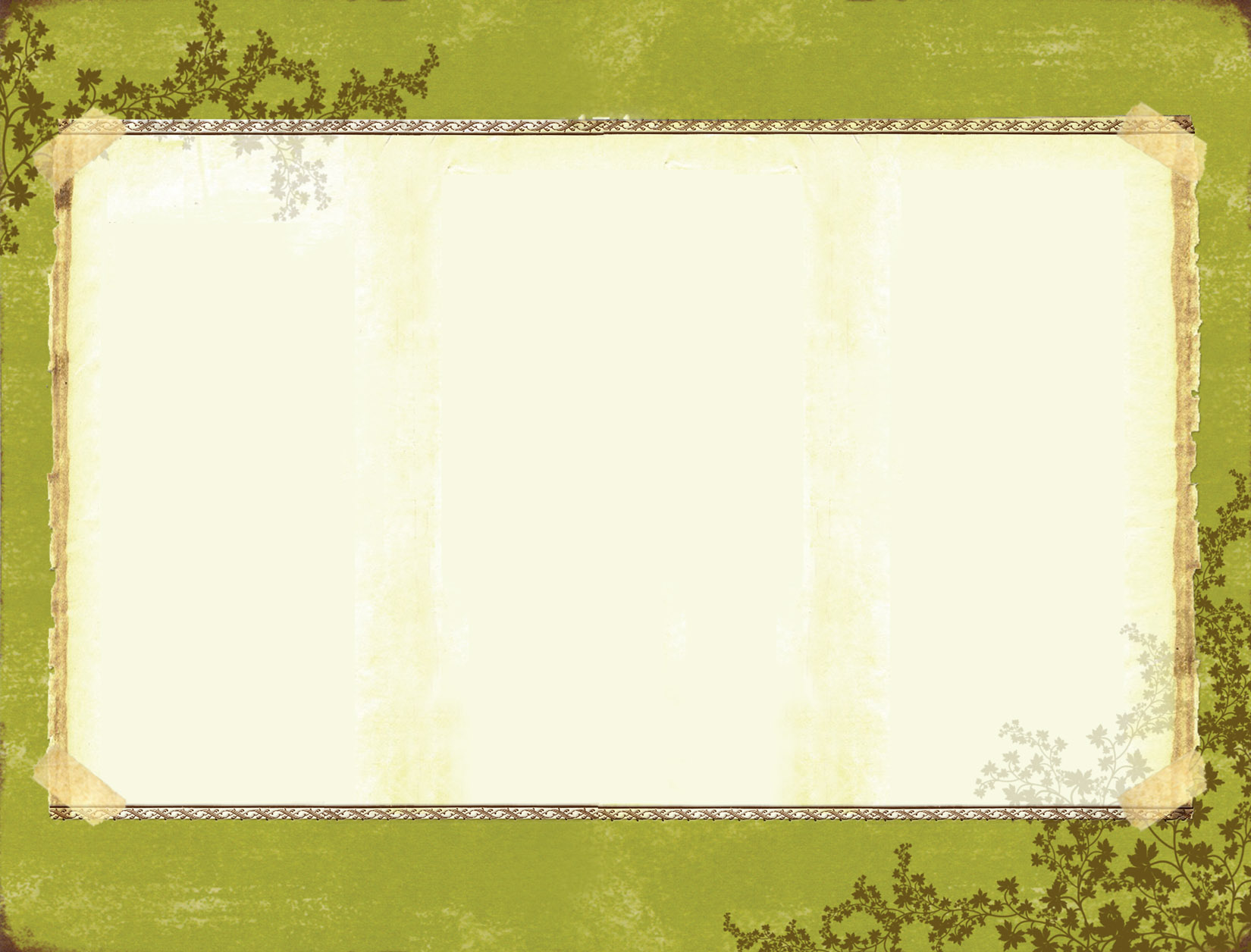 Conclusion
Still, the positive results associated with judicious self-disclosure & storytelling support the therapeutic effects of externalization of problems; normalizing family experience; humanizing the counselor & therapist; creating options, possibilities, and alternative outcomes; challenging self-absorption & loneliness with a connection to & an interest in others; & increasing the quality & quantity of what clients & family members share in therapy.